Língua inglesa
6º ano
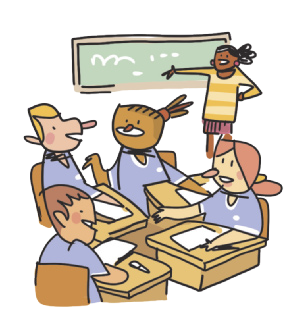 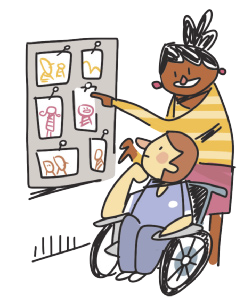 LOOK at the photos.
WORK in groups.
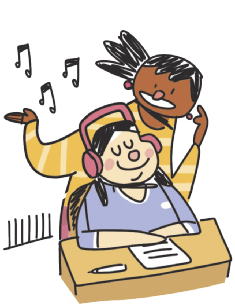 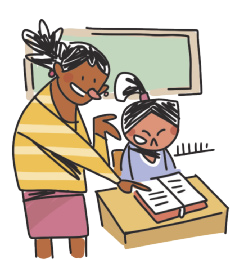 CLASSROOM LANGUAGE
LISTEN to the song.
READ the text.
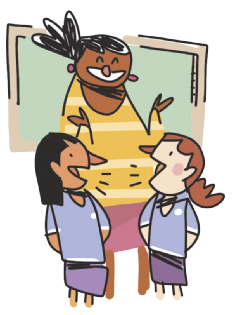 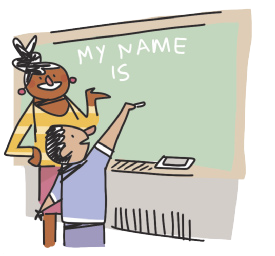 ILUSTRAÇÕES: GALVÃO BERTAZZI
TALK to your classmate.
WRITE your name on the board.
May I go to the toilet?
I don’t understand.
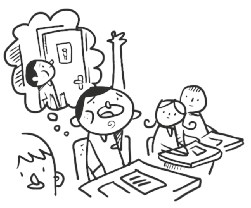 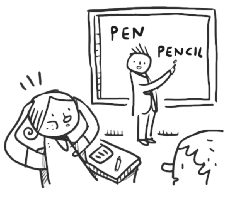 CLASSROOM LANGUAGE
I’m sorry.
How do you say “caneta” in English?
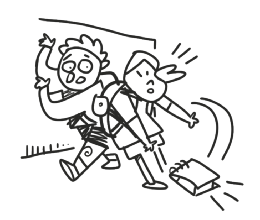 Excuse me.
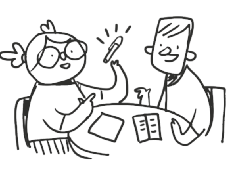 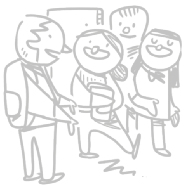 ILUSTRAÇÕES: GALVÃO BERTAZZI
What page?
Can you help me, please?
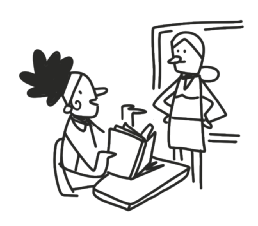 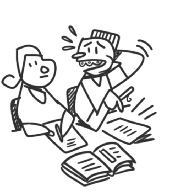 CLASSROOM LANGUAGE
Thank you.
Can you repeat that, please?
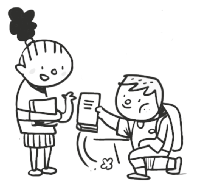 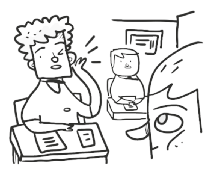 ILUSTRAÇÕES: GALVÃO BERTAZZI
UNIT 0
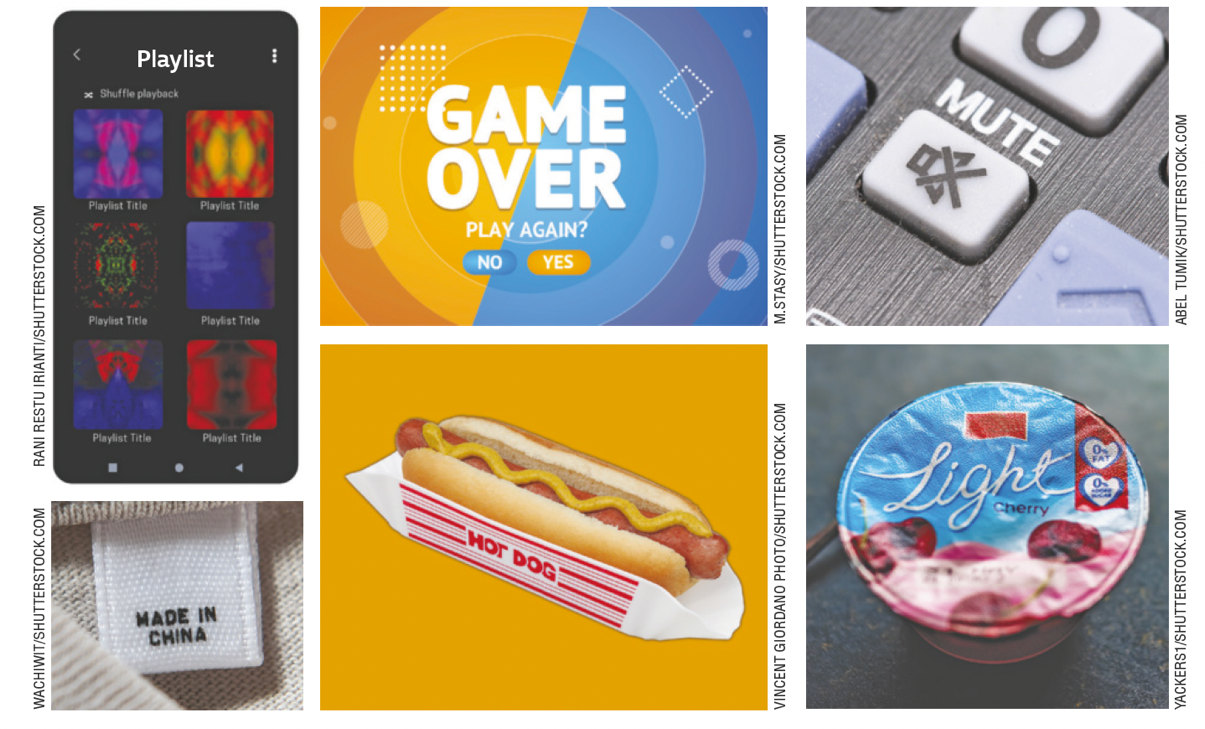 TIP
Observe o inglês à sua
volta e veja o que você já
sabe devido à presença do
idioma no seu dia a dia.
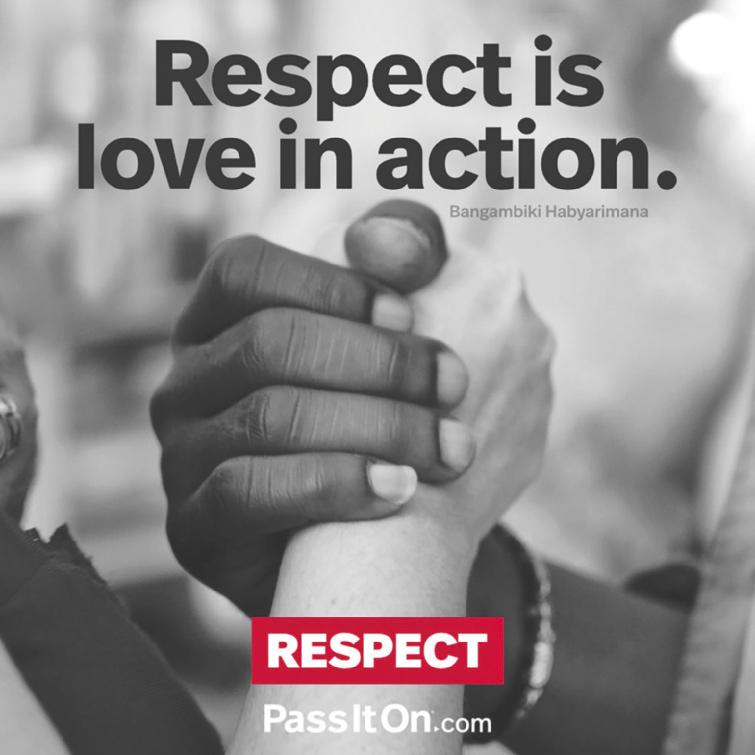 UNIT 0
TIP
Fique atento/a aos textos
em inglês que estão à
sua volta — em pôsteres,
camisetas, postagens
em redes sociais etc.
Eles podem oferecer
oportunidades para você
aprender a língua inglesa.
PASSITON.COM
HABYARIMANA, Bangambiki. Respect is love in action. Pass it on. 1999-2022. Disponível em: www.passiton.com/inspirational-quotes/7559-respect-is-love-in-action. Acesso em: 25 maio 2022
UNIT 0
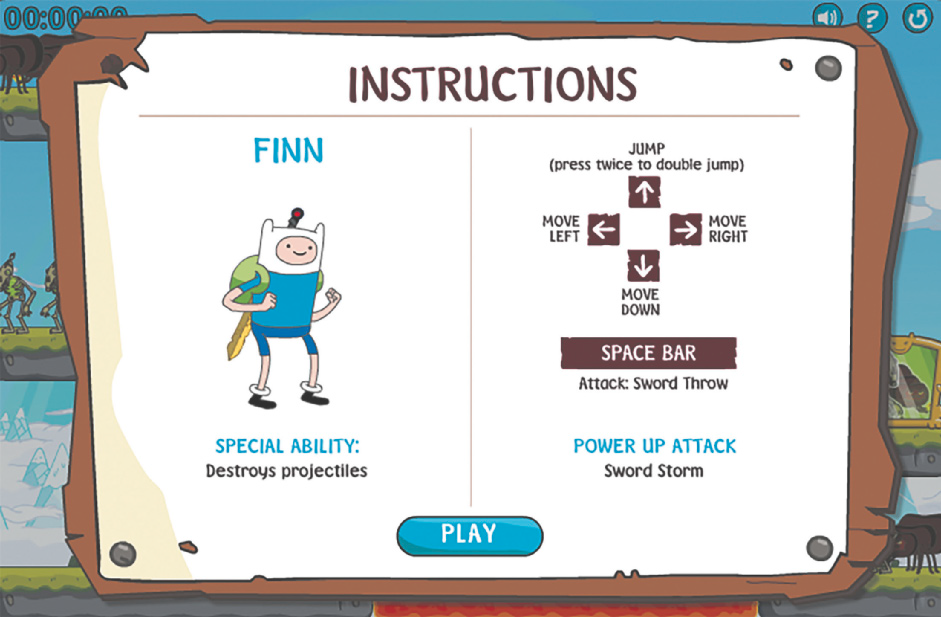 HTTPS://ADVENTURETIME.FANDOM.COM/WIKI/GAME_CREATOR
TIP
O inglês está presente em diversas situações do seu dia a dia, como em jogos.
Aproveite essas oportunidades para aprender o idioma também fora da escola.
ADVENTURE TIME WIKI. Gallery: Screenshots. In: ADVENTURE TIME WIKI. Game creator. 2022. Disponível em: https://adventuretime.fandom.com/wiki/Game_Creator. Acesso em: 25 maio 2022.
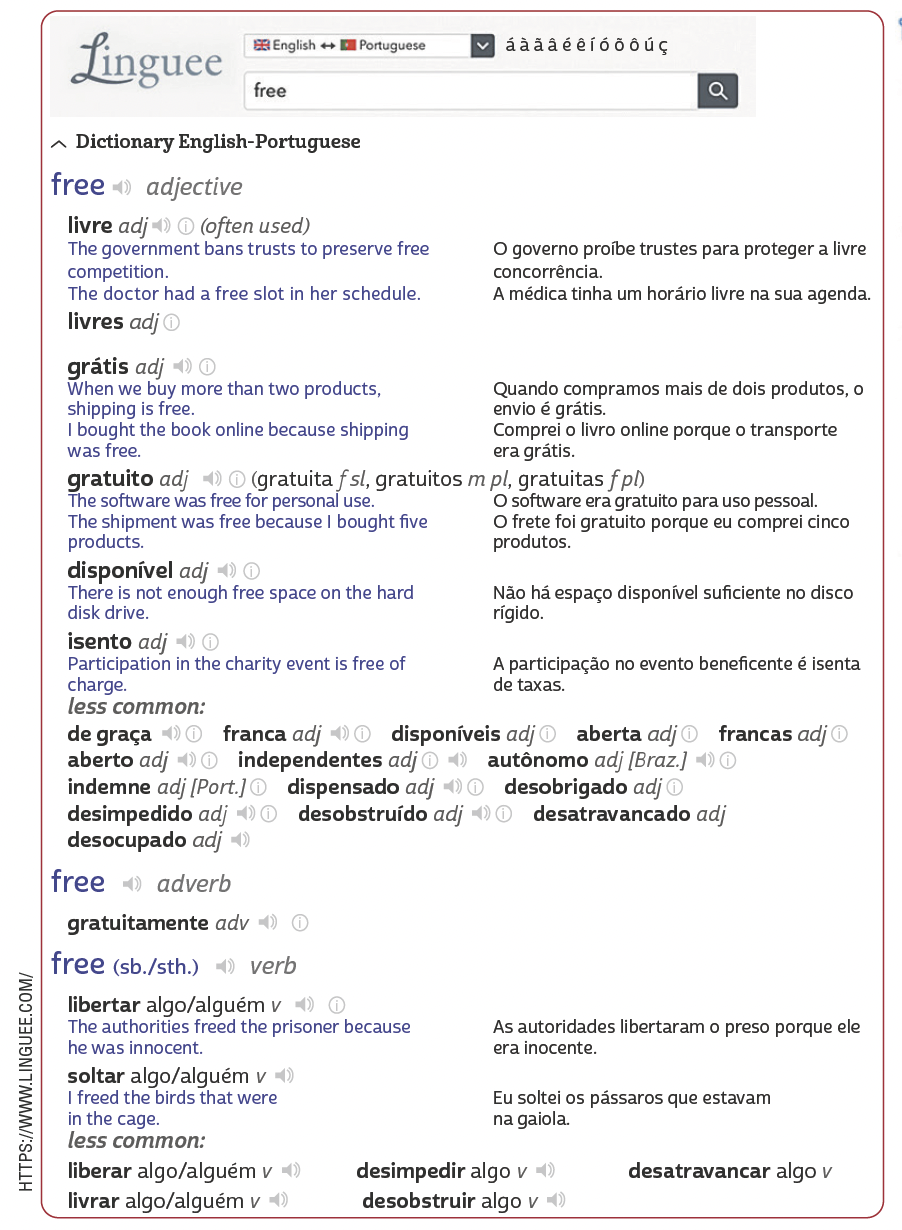 UNIT 0
TIP
A maioria dos dicionários digitais, como o que aparece aqui, está disponível para acesso pela internet e por aplicativo de celular. Alguns também oferecem a possibilidade de consulta off-line, ou seja, sem a necessidade de estar conectado à internet.
FREE. In: LINGUEE. 2022. Disponível em: https://www.linguee.com/english-portuguese/translation/free.html. Acesso em: 26 maio 2022.
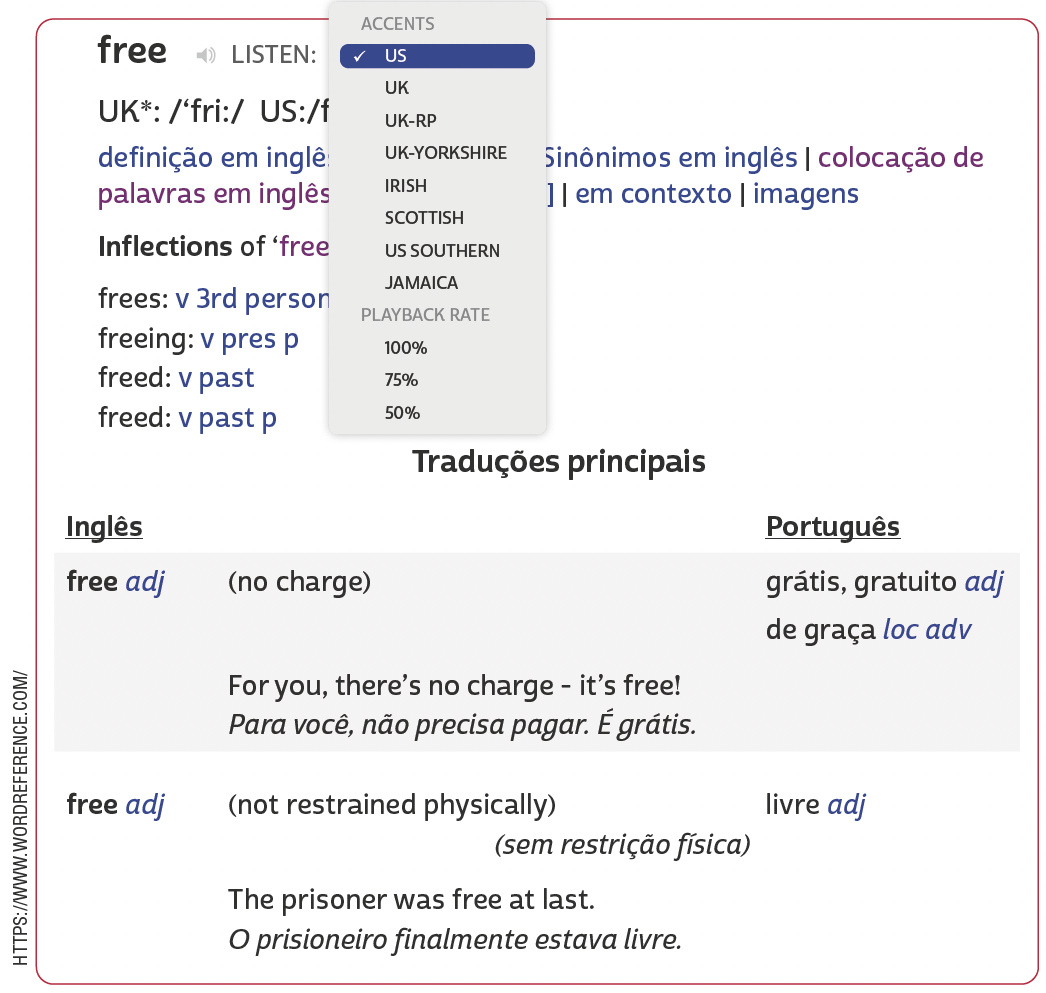 UNIT 0
TIP
Em alguns dicionários,
utiliza-se a abreviação
GB (Great Britain, ou
seja, Grã-Bretanha)
em vez de UK (United
Kingdom, ou seja,
Reino Unido).
FREE. In: WORDREFERENCE.COM. 2022. Disponível em: www.wordreference.com/enpt/free. Acesso em: 26 maio 2022.
UNIT 1
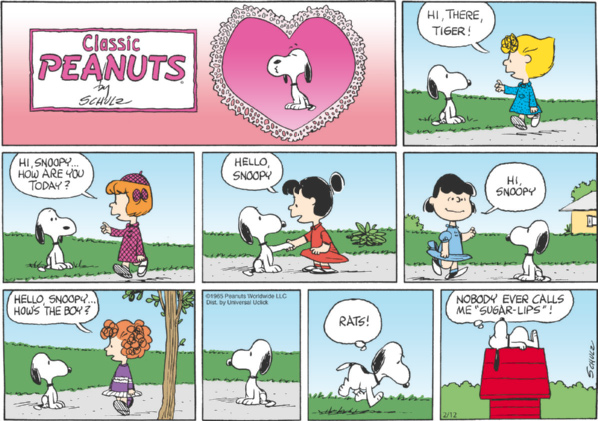 PEANUTS, CHARLES SCHULZ © 1965 PEANUTS
WORLDWIDE LLC / DIST. BY ANDREWS MCMEEL SYNDICATION
TIP
Ao ler histórias em
quadrinhos, observe
as relações entre os
elementos verbais e
não verbais.
SCHULZ, Charles. The complete Peanuts 1965-1966. Seattle: Fantagraphics Books, 2013.
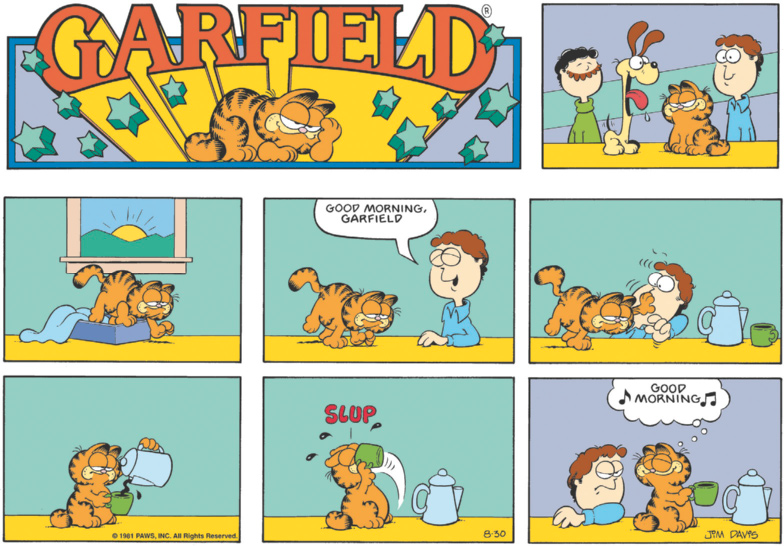 UNIT 1
GARFIELD, JIM DAVIS © 1981 PAWS, INC. ALL RIGHTS
RESERVED / DIST. BY ANDREWS MCMEEL SYNDICATION
TIP
Apoie-se em palavras parecidas com o português (television, temptation) para fazer previsões sobre o texto e compreendê-lo.
Tome cuidado com palavras que têm forma semelhante ao português, mas significados
diferentes. Late, por exemplo, parece uma forma do verbo “latir” em português, mas, em
inglês, na tirinha, significa “tarde”.
DAVIS, Jim. Garfield. 2022. Disponível em: www.gocomics.com/garfield/1981/08/30. Acesso em: 16 maio 2022.
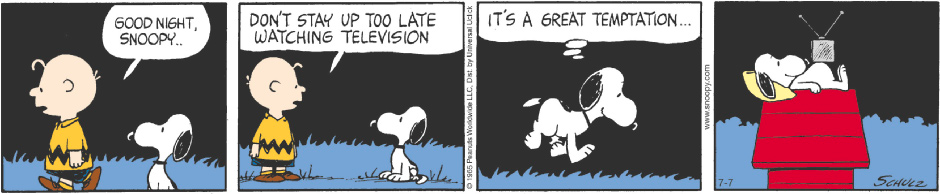 PEANUTS, CHARLES SCHULZ © 1965
PEANUTS WORLDWIDE LLC / DIST. BY
ANDREWS MCMEEL SYNDICATION
SCHULZ, Charles. The complete Peanuts 1965-1966. Seattle: Fantagraphics Books, 2013.
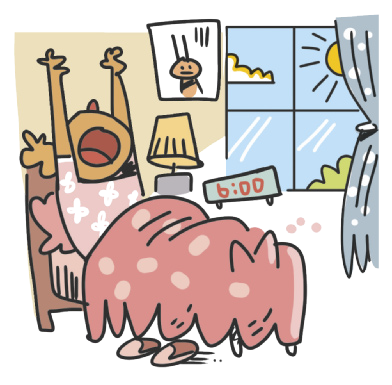 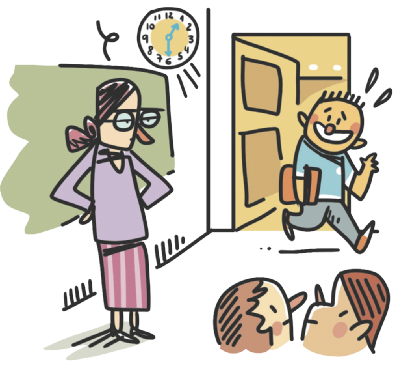 Unit 1
Good afternoon
Good morning
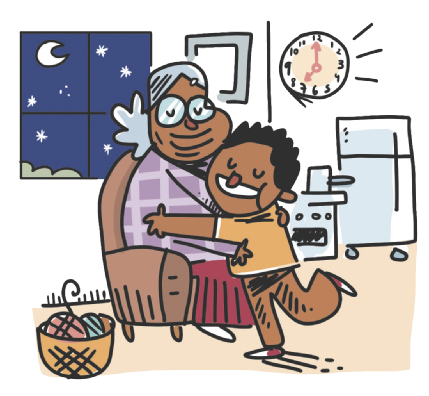 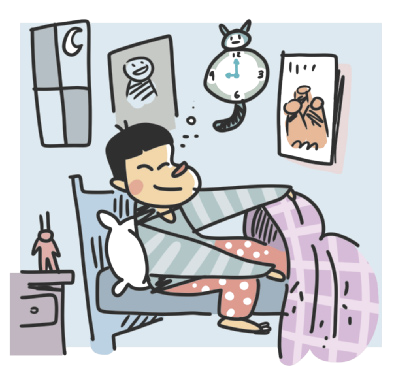 LANGUAGE NOTE
In the evening, we use good evening to say hello to a person.

In the evening, we use good night to say goodbye to a person.
ILUSTRAÇÕES: GALVÃO BERTAZZI
Good night
Good evening
Unit 1
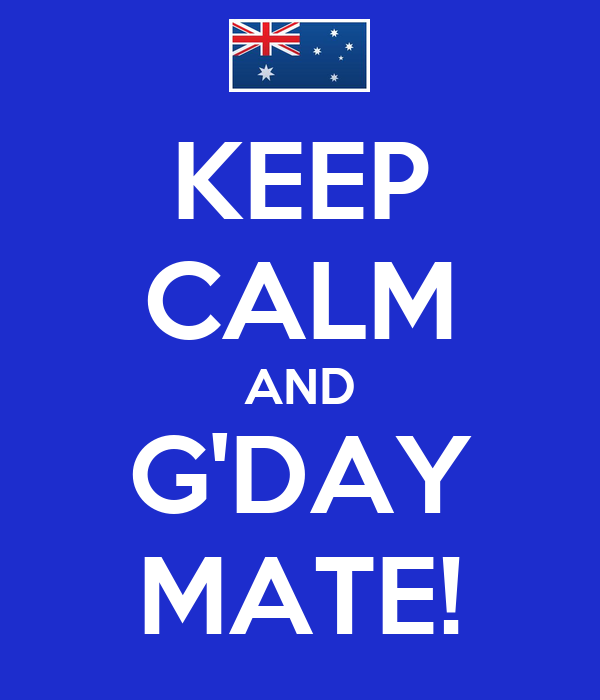 TIP
THINK ABOUT IT!
Em inglês, assim como
em português, alguns
termos são mais usados
em determinados
lugares.  A expressão
G’day, por exemplo,
é muito utilizada na
Austrália e na Nova
Zelândia.
LANGUAGE NOTE
KEEPCALMS.COM
O cartaz está em um site em que os usuários publicam cartazes com a expressão Keep calm. Na sua opinião, qual é o significado de mate no texto?
G’day = Good day
CHIZZ. Keep calm and g'day mate! 2009-2022. Disponível em: https://keepcalms.com/n/keep-calmand-g-day-mate-2/. Acesso em: 16 maio 2022.
UNIT 1
VERB TO BE: AFFIRMATIVE FORM
TIP
As formas verbais contraídas, tais como I’m, He’s, She’s, It’s, We’re, They’re, são usadas na linguagem coloquial, como em conversas entre amigos, tirinhas etc.
Unit 1
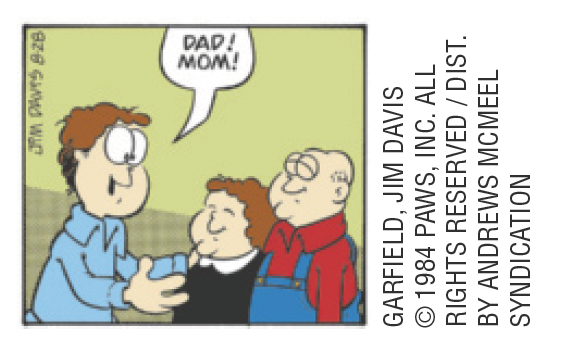 They’re 
Mr. and Mrs. Arbuckle.
LANGUAGE NOTE
Pronomes de tratamento:

Mr. = para homens (solteiros ou casados)

Ms. = para mulheres (solteiras ou casadas)

Mrs. = para mulheres casadas

Miss = para mulheres solteiras
UNIT 2
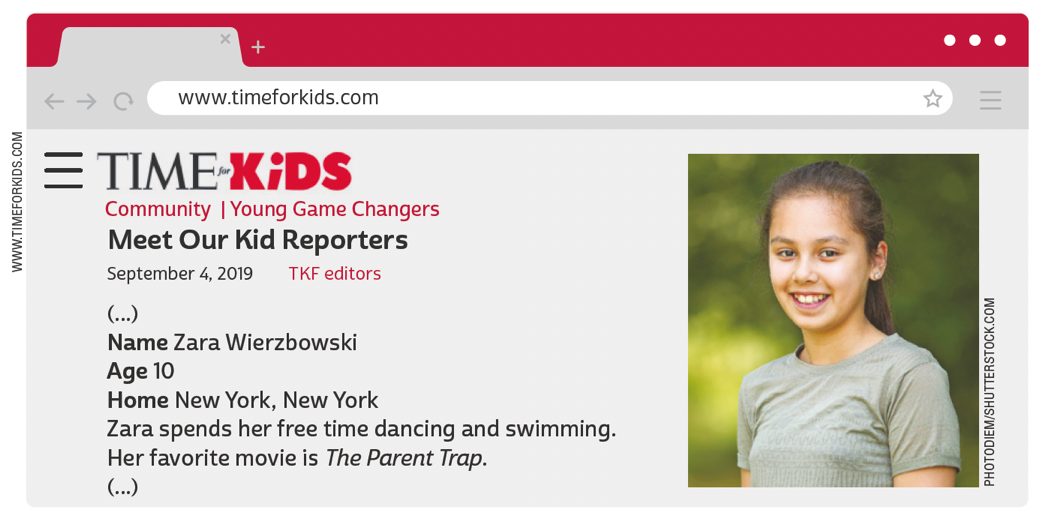 THINK ABOUT IT!
LANGUAGE NOTE
Ao visitar uma página na internet, geralmente encontramos um menu de navegação com vários links disponíveis. Onde se deve clicar para ter acesso ao menu de navegação do site apresentado?
parent = pai/mãe
relative = parente
Adaptado de: MEET Our kid reporters. Time for Kids, 4 set. 2019. Disponível em: www.timeforkids.com/g56/meet-kid-reporters-2019/. Acesso em: 18 maio 2022.
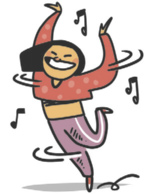 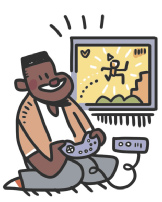 UNIT 2
dancing
playing video games
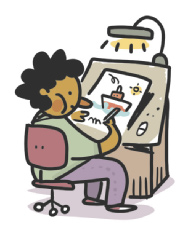 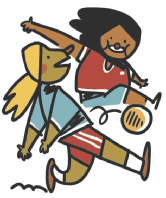 PERSONAL INTERESTS
playing soccer
drawing
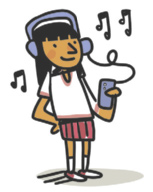 ILUSTRAÇÕES: GALVÃO BERTAZZI
listening to music
UNIT 2
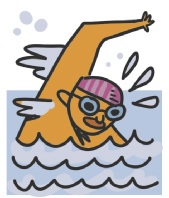 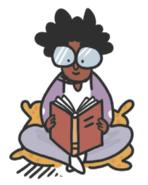 reading
swimming
PERSONAL INTERESTS
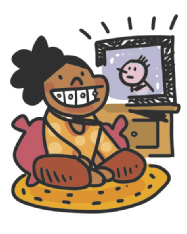 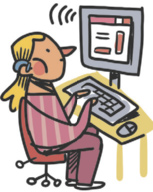 ILUSTRAÇÕES: GALVÃO BERTAZZI
watching TV
surfing the net
UNIT 2
TIP
CARDINAL NUMBERS
Observe que os números
de 13 a 19 apresentam a
terminação -teen.  A palavra
teenager se refere a quem
tem entre 13 e 19 anos.
UNIT 2
ORDINAL NUMBERS
LANGUAGE NOTE
1st = first
2nd = second
3rd = third
4th = fourth
UNIT 2
Our favorite singer is Beyoncé.
Our native language is English.
THINK ABOUT IT!
Observe que o pronome our
está no plural e se refere a quem fala. Converse com um(a) colega e escolha qual/quais das três frases se referiria/refeririam a vocês dois.
Our favorite musical is Hamilton.
UNIT 2
TIP
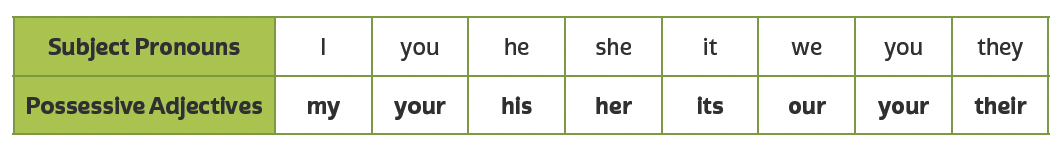 Possessive adjectives
Os pronomes possessivos (my, your, his, her etc.) se referem a alguém ou algo que possui algo.
my
UNIT 2
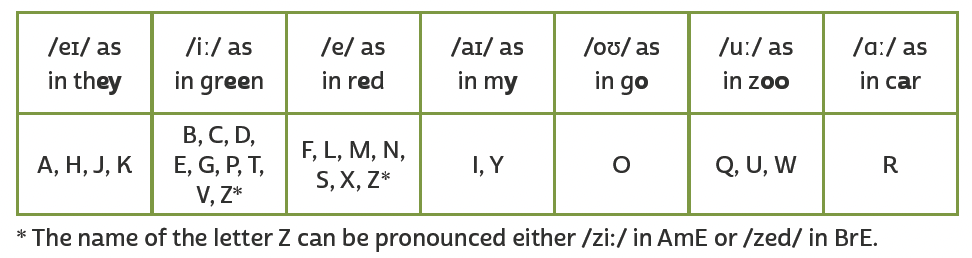 TIP
The alphabet
Aprender o alfabeto em inglês fica mais fácil quando agrupamos as letras pelo som.
In pairs, ask a classmate the following questions and answer them. Take turns: 
Can you spell your first name? 
Can you spell your last name? 
Can you spell your English teacher’s name?
UNIT 3
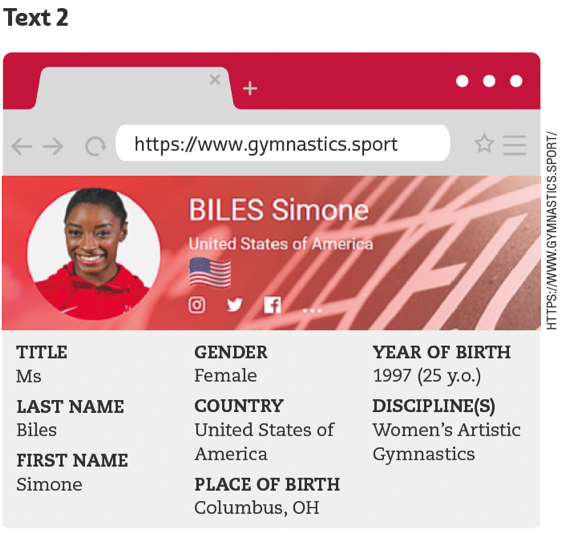 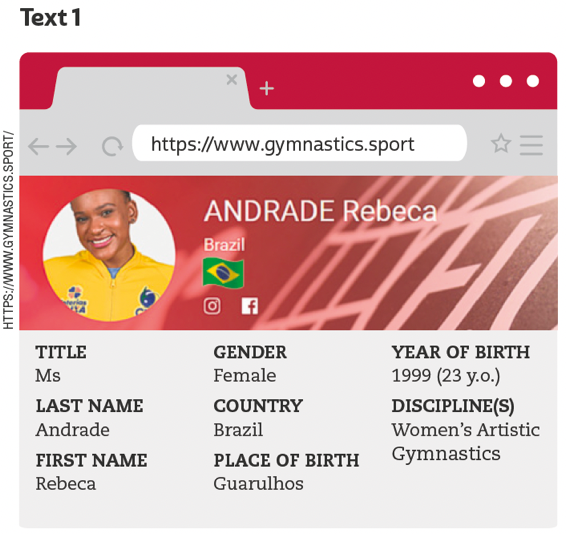 LANGUAGE NOTE
TIP
FEDERATION INTERNATIONALE DE GYMNASTIQUE. Rebeca Andrade. 2021. Disponível em: www.gymnastics.sport/site/athletes/bio_detail.php?id=37359. Acesso em: 27 maio 2022.
FEDERATION INTERNATIONALE DE GYMNASTIQUE. Simone Biles. 2021. Disponível em: https://www.gymnastics.sport/site/athletes/bio_detail.php?id=38172. Acesso em: 27 maio 2022.
y.o. = years old
Observe a estrutura do
texto, a fonte e as pistas
gráficas para formular
hipóteses sobre a finalidade dele.
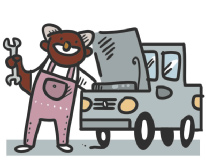 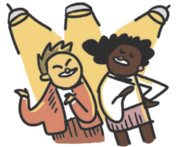 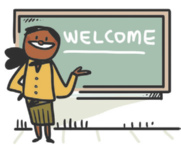 Unit 3
actor/actress
mechanic
teacher
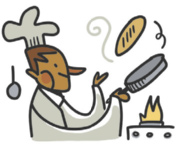 occupations
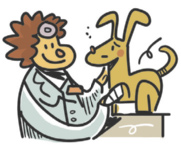 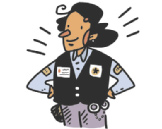 PRONUNCIATION NOTE
chef
police officer
vet
Observe que, em inglês, o ch pode ser pronunciado de diferentes maneiras.  Aqui, encontramos três palavras com ch (chef, mechanic, teacher) e, em cada uma, o ch representa um som diferente. Em chef, o ch representa o som de /ʃ/; em mechanic, o som de /k/; e, em teacher, o som de /tʃ/. Em português, o ch representa apenas um som, /ʃ/ como em “chefe”.
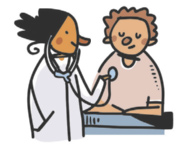 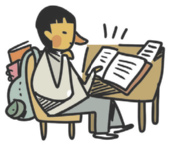 ILUSTRAÇÕES: GALVÃO BERTAZZI
doctor
student
countries
NATIONALITIES
Unit 3
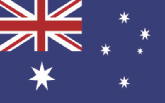 Australia
Australian
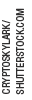 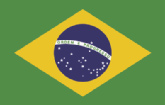 Brazil
Brazilian
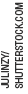 TIP
countries and nationalities
Busque agrupar as palavras
pela terminação, como
Japanese, Portuguese.
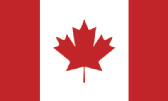 Canada
Canadian
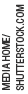 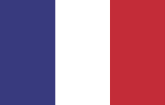 France
French
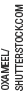 countries
NATIONALITIES
Unit 3
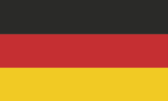 Germany
German
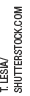 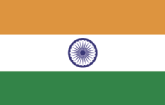 India
Indian
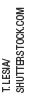 countries and nationalities
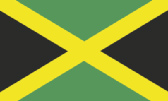 Jamaica
Jamaican
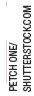 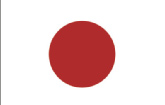 Japan
Japanese
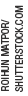 countries
NATIONALITIES
Unit 3
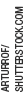 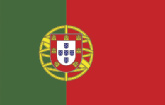 Portugal
Portuguese
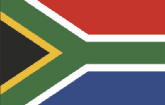 South Africa
South African
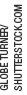 countries and nationalities
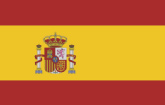 Spain
Spanish
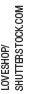 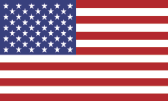 The United States
American
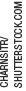 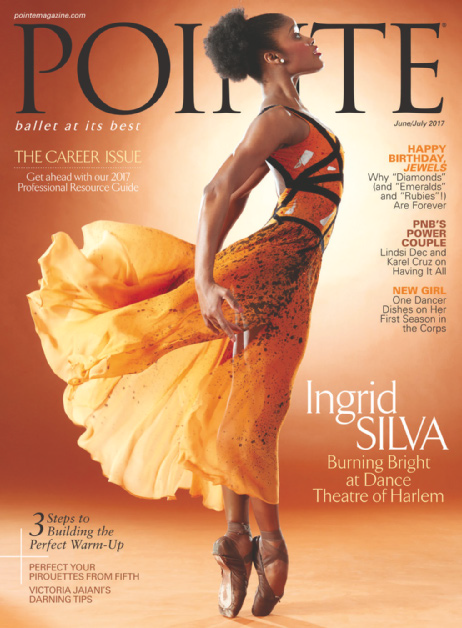 UNIT 3
THINK ABOUT IT!
Pointe é uma publicação internacional sobre balé. Na sua opinião, o que significa para Ingrid Silva estampar a capa dessa revista? Para você, como a trajetória profissional de Ingrid pode impactar a vida de jovens brasileiras/brasileiros que desejam se tornar bailarinas/ bailarinos?
POINTE MAGAZINE
POINTE. jun./jul. 2017. Disponível em: https://berksballettheatre.com/wp-content/uploads/2017/12/ingridjune-cover-753x1024.jpg. Acesso em: 27 maio 2022.
UNIT 3
VERB TO BE: NEGATIVE FORM
TIP
As formas verbais contraídas, tais como isn’t e aren’t, são usadas na linguagem coloquial, como em conversas entre amigos, tirinhas etc.
What is a family?
Who is a family?
One and another makes two is a family!
Baby and father and mother: a family!
Parents and sister and brother: a family!

All kinds of people can make up a family
All kinds of mixtures can make up a family

What is a family?
Who is a family?
The children that lived in a shoe is a family!
A pair like a kanga and roo is a family!
A calf and a cow that go moo is a family!

All kinds of creatures can make up a family
All kinds of numbers can make up a Family

What is a family?
Who is a family?
Either a lot or a few is a family;
But whether there’s ten or there’s
two in your family,
All of your family plus you is a family!
UNIT 4
ILUSTRAÇÕES: GALVÃO BERTAZZI
TIP
Note que, em poemas,
a linguagem é usada de
forma criativa.
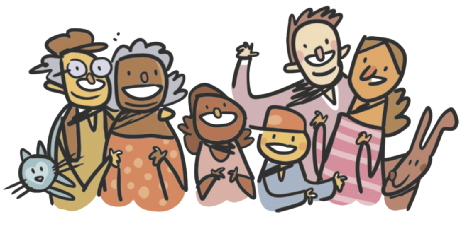 HOBERMAN, Mary Ann. Fathers, mothers, sisters, brothers: a collection of family poems. Nova York: Hachette Book Group Inc., 2001. p. 3.
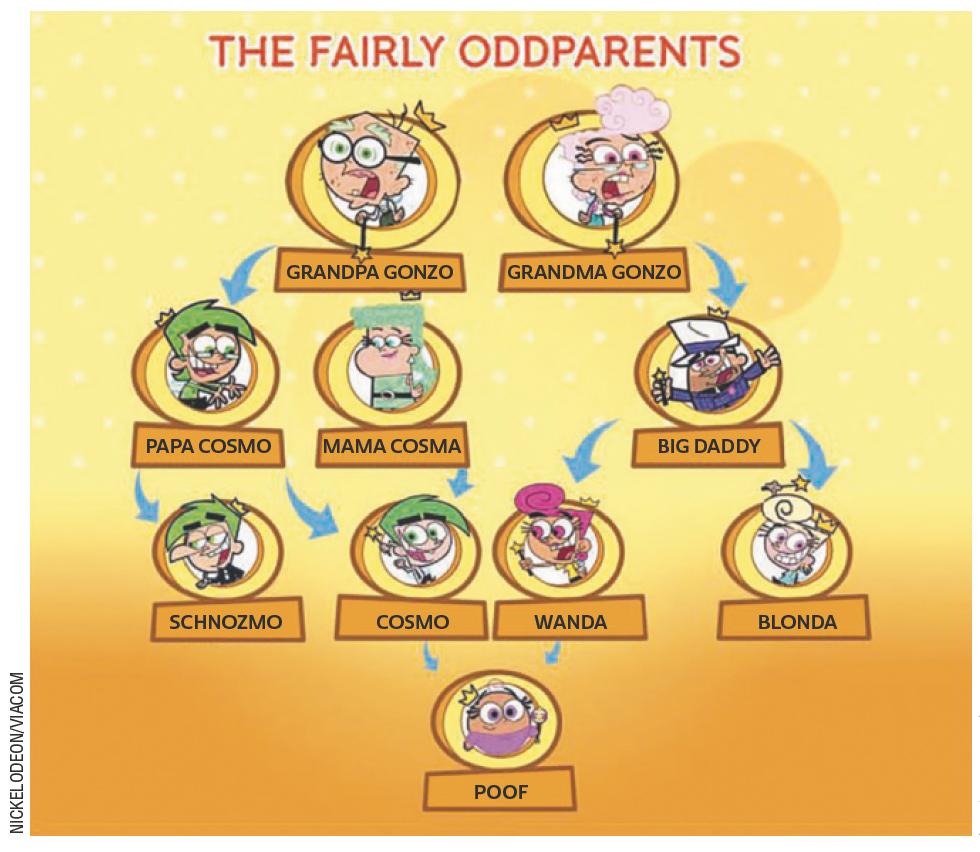 UNIT 4
LANGUAGE NOTE
dad (informal) = father

mom (informal) = mother

grandpa (informal) = grandfather

grandma (informal) = grandmother
Adaptado de: CREEK, Jeremy. Cosma-Fairywinkle family. Fairly Odd Parents Wiki. 2022. Disponível em: https://fairlyoddparents.fandom.com/wiki/Cosma-Fairywinkle_family. Acesso em: 30 maio 2022.
UNIT 4
Family members
TIP
O uso de cores é uma
estratégia que pode ajudar
você a organizar e fixar o
vocabulário.
Unit 4
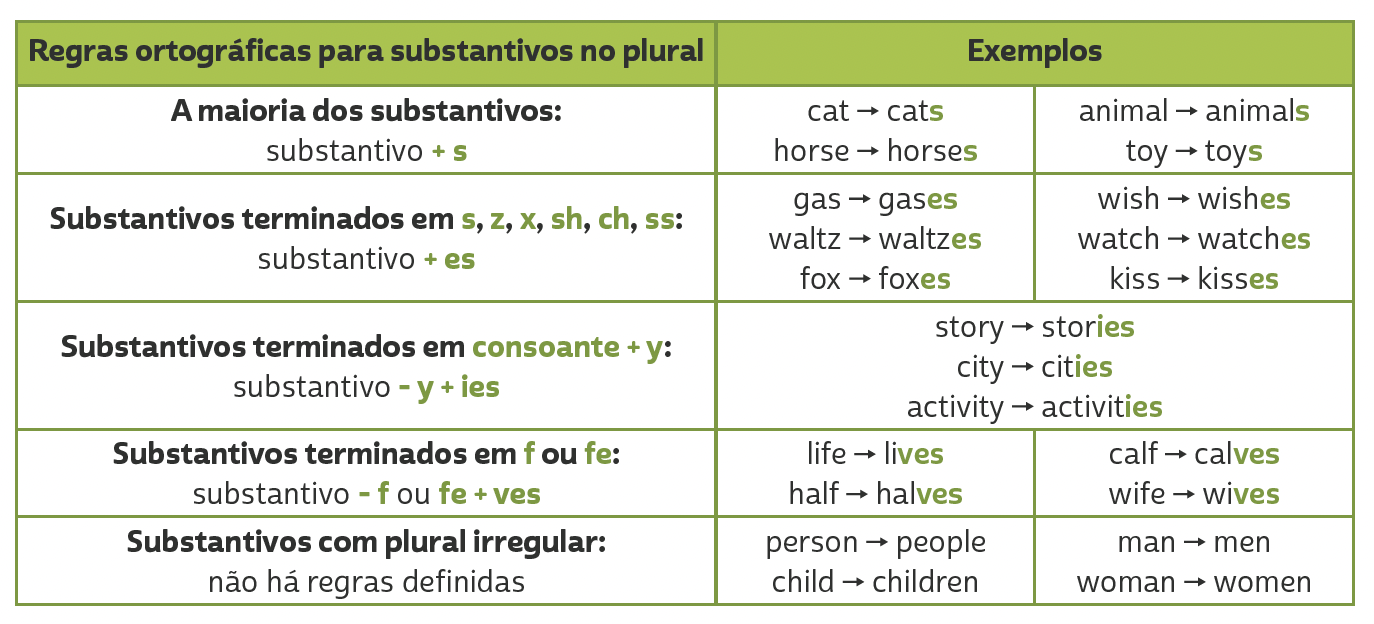 PLURALS
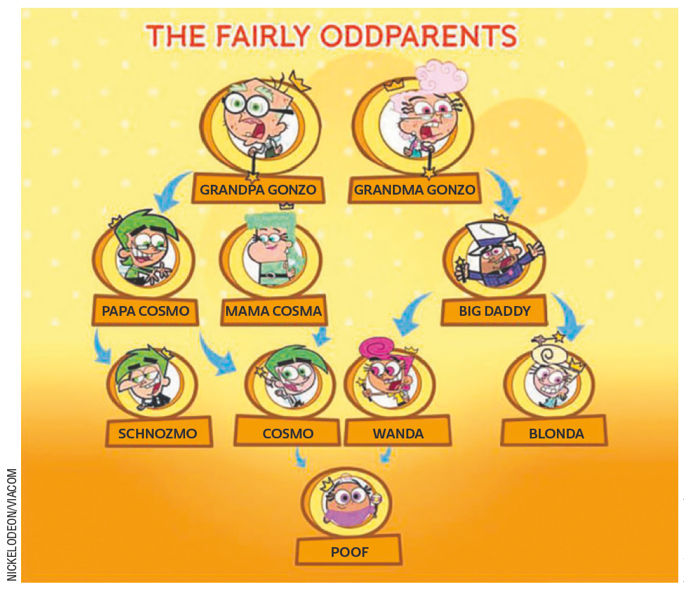 UNIT 4
Adaptado de: CREEK, Jeremy. Cosma-Fairywinkle family. Fairly Odd Parents Wiki. 2022. Disponível em: https://fairlyoddparents.fandom.com/wiki/Cosma-Fairywinkle_family. Acesso em: 30 maio 2022.
Genitive case ('s)
TIP
Who’s Papa Cosmo? 
	He is Cosmo’s father. (= the father of Cosmo)

b. 	Who’s Mama Cosma? 
	She is Cosmo’s mother. (= the mother of Cosmo)

c.	Who are Grandpa Gonzo and Grandma Gonzo?
	They are Cosmo’s grandparents. (= the grandparents of Cosmo)
Usamos o genitive case ('s) para indicar posse. O termo usado antes de 's se refere a que ou quem possui e o termo usado após 's se refere ao elemento possuído.
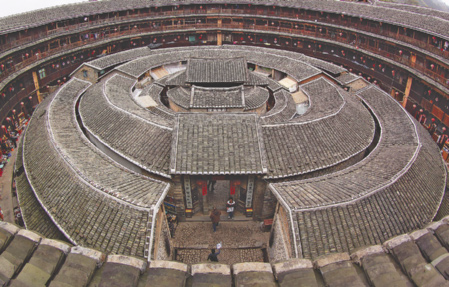 UNIT 5
COZYTA/SHUTTERSTOCK.COM
China
Living Together in a Circle

Deep in the mountains, there is a round building called a tulou. It is surrounded by a thick dirt wall. It is in the Fujian province of China. There are about three hundred people living in this tulou. It is  very lively inside.

The tulou has four floors. There are four communal staircases, and more than 200 rooms of about the same size. On the first floor, there are kitchens all in a row. The second floor has warehouses, where the harvest and the farm tools are kept. The long hall is where the children play. The third and fourth floors have bedrooms that are also used for study. Parents and children share one room.
TIP
Não se preocupe em compreender todas as palavras de um texto. Nem sempre isso é necessário para você atingir seus
objetivos de leitura.
Adaptado de: KOMATSU, Yoshio. Wonderful houses around the world. California: Shelter Publications, 2004. p. 6, 8.
UNIT 5
garden
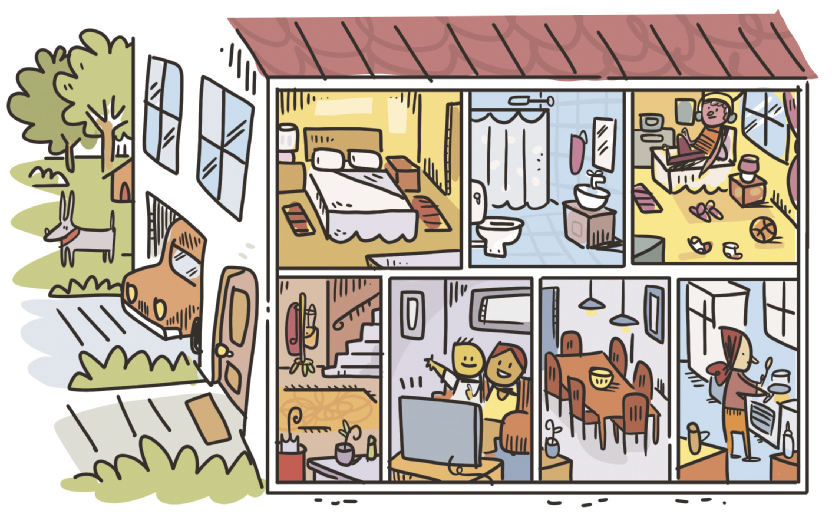 bathroom
bedroom
PARTS OF THE HOUSE
ILUSTRAÇÕES: GALVÃO BERTAZZI
stairs
garage
hall
living room
kitchen
dining room
UNIT 5
bed
desk
shelf
pictures
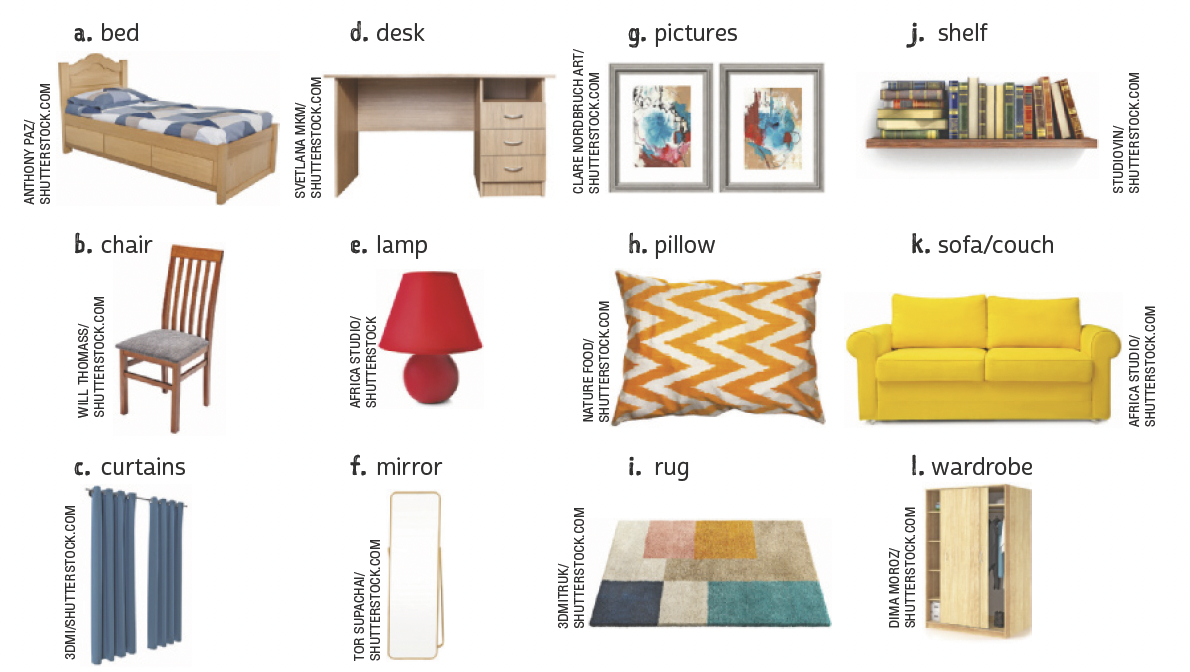 chair
lamp
sofa/couch
pillow
furniture
curtains
mirror
wardrobe
rug
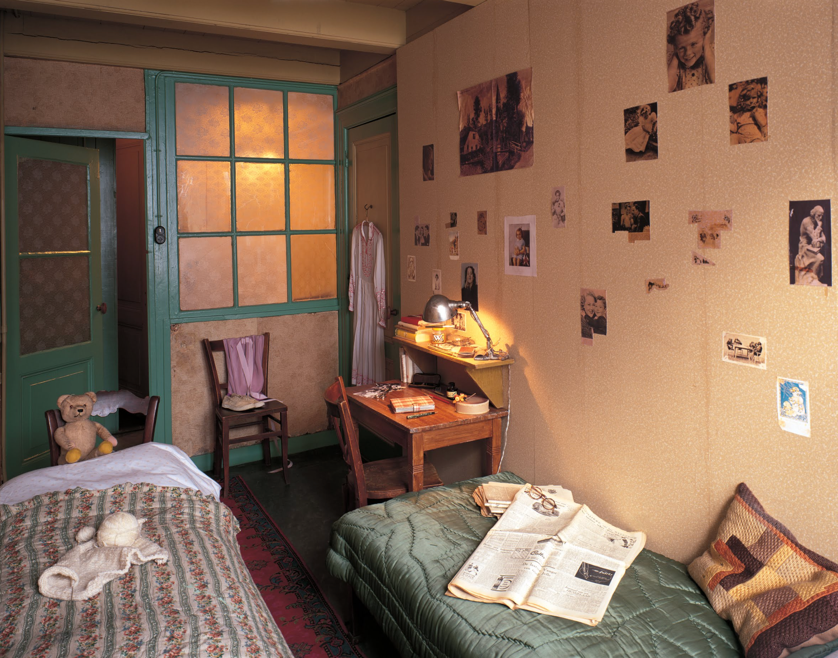 UNIT 5
COPYRIGHT © ANNE FRANK STICHTING/ALLARD
BOVENBERG, AMSTERDAM ANNE FRANK HOUSE/
ALLARD BOVENBERG
THINK ABOUT IT!
Na foto da página, vemos o quarto de Anne Frank, que ficava em um anexo secreto da casa. Por segurança, a porta para esse anexo foi escondida por uma estante de livros. Na sua opinião, escrever um diário ajudou Anne Frank a lidar com a difícil realidade que enfrentava? Por quê? Você tem o hábito de escrever sobre suas próprias experiências? Como Anne, você também tem um espaço para escrever e estudar?
BOVENBERG, Allard. Anne Frank's room in the secret annex. Amsterdam, [2018]. 1 fotografia. Disponível em: https://artsandculture. google.com/asset/annefrank-s-room-in-thesecretannex-allard-bovenberg/kAHP7XqswgMtsg. Acesso em: 6 jun. 2022.
There are two beds in the room.
There is a teddy bear on a chair.
There is a desk under the shelf.
There are a lot of pictures on the wall.
UNIT 5
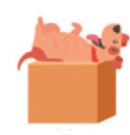 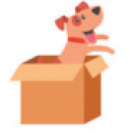 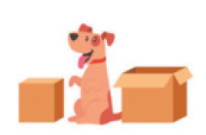 on
in
between
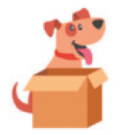 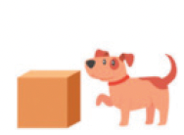 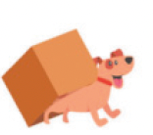 PREPOSITIONS OF PLACE
behind
next to
under
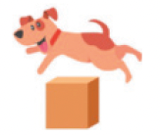 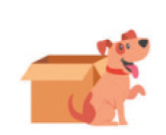 IEMONO//SHUTTERSTOCK.COM
above
in front of
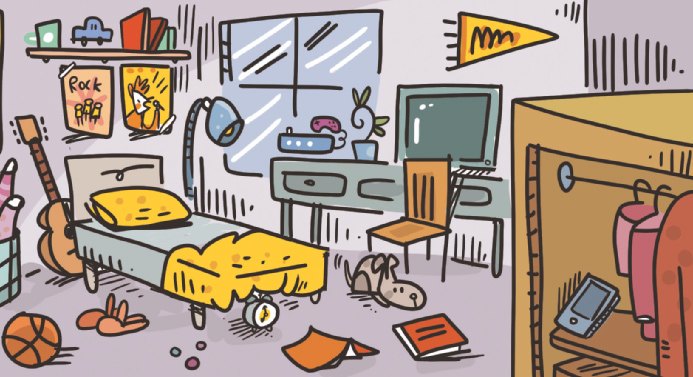 UNIT 5
ILUSTRAÇÕES: GALVÃO BERTAZZI
There is a guitar behind the bed.
There is a dog in front of the chair.
There are two posters on the wall.
There is a cell phone in the wardrobe.
There is a lamp next to the bed.
There is a plant between the television and the video game.
There is an alarm clock under the bed.
There is a shelf above the posters.
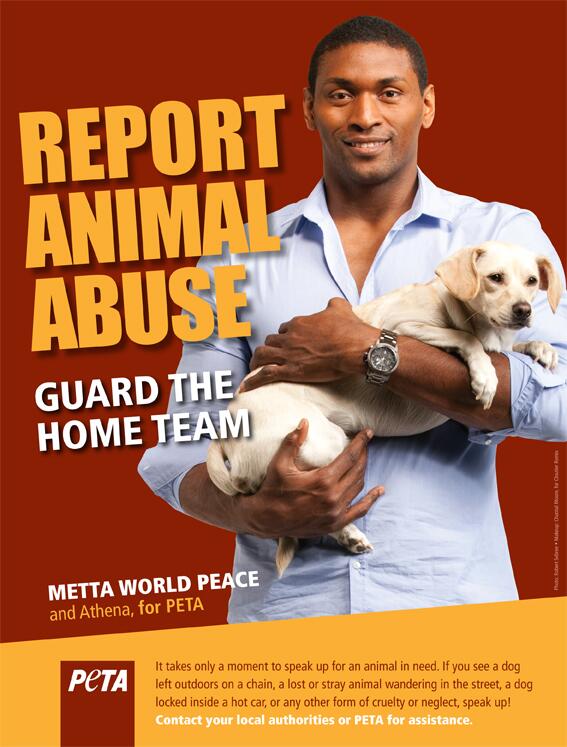 UNIT 6
TIP
Busque formular hipóteses sobre a finalidade de um texto em língua inglesa com base em sua estrutura, organização textual e elementos visuais (cores, tipos de fonte, imagens etc.). Na sua opinião, qual deve ser a finalidade deste texto?
PEOPLE FOR THE ETHICAL TREATMENT OF ANIMALS/PETA2
PETA2. NBA’s Metta World Peace wants peace for all. 25 jul. 2013. Disponível em: https://www.peta2.com/news/mettaworld-peace-peta2-protect-animals-psa/. Acesso em: 7 jun. 2022.
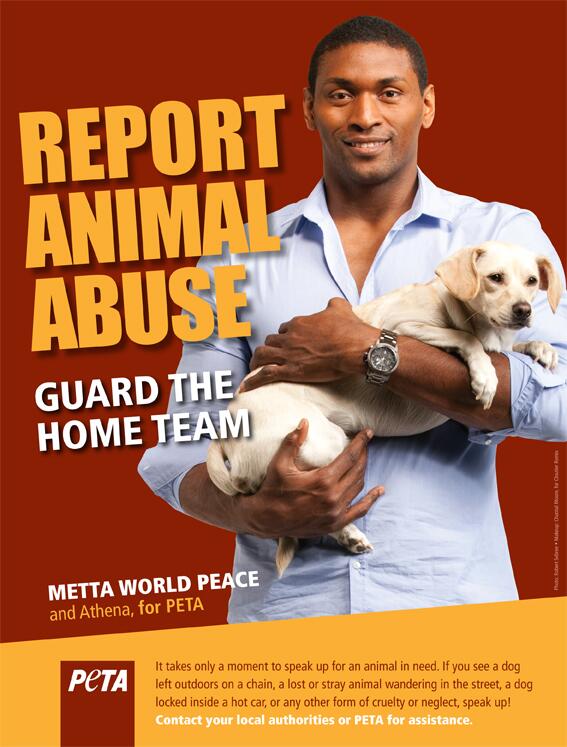 UNIT 6
THINK ABOUT IT!
O cartaz mostra um astro do basquete americano e faz um jogo de palavras com uma expressão usada no mundo esportivo. Nos esportes, o home team é o time da casa. Em sua opinião, a quem se refere a expressão home team na frase “Guard the home team” usada no cartaz? Você acha que o uso de jogos de palavras ajuda a chamar a atenção para um cartaz? Você já observou esse recurso em outros cartazes em inglês ou em português?
PEOPLE FOR THE ETHICAL TREATMENT OF ANIMALS/PETA2
PETA2. NBA’s Metta World Peace wants peace for all. 25 jul. 2013. Disponível em: https://www.peta2.com/news/mettaworld-peace-peta2-protect-animals-psa/. Acesso em: 7 jun. 2022.
UNIT 6
bear
canary
cat
chicken
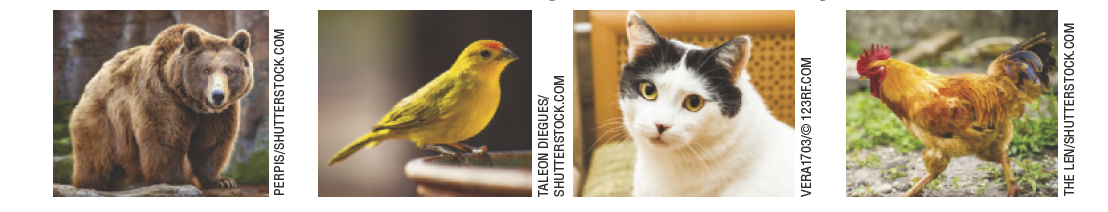 dog
goldfish
hamster
lion
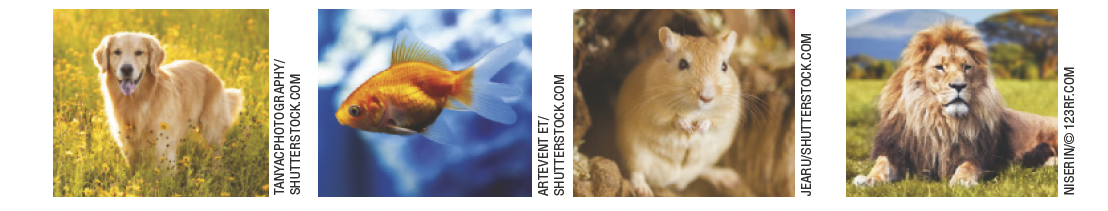 Animals and pets
macaw
rabbit
shark
turtle
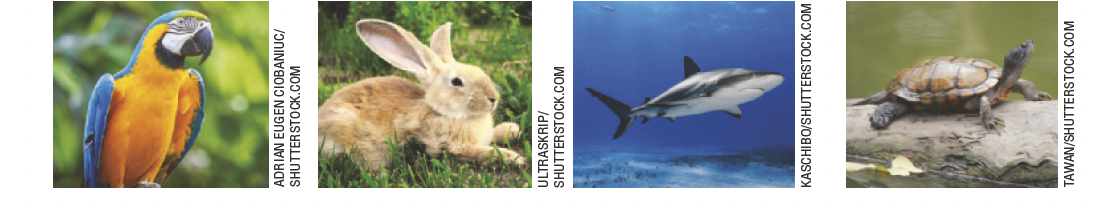 UNIT 6
alligator
gorilla
elephant
pig
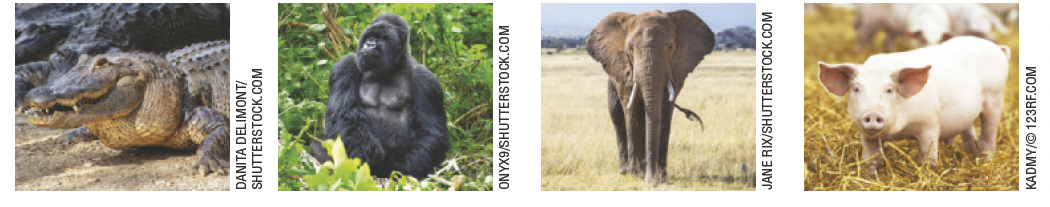 giraffe
tiger
snake
dolphin
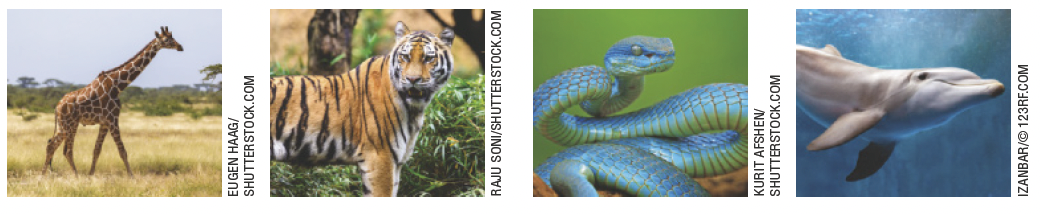 Animals and pets
monkey
horse
penguin
cow
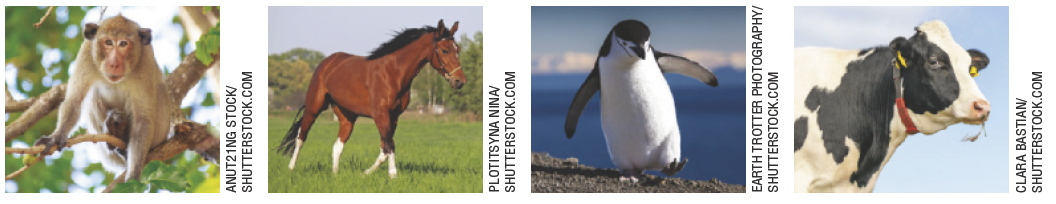 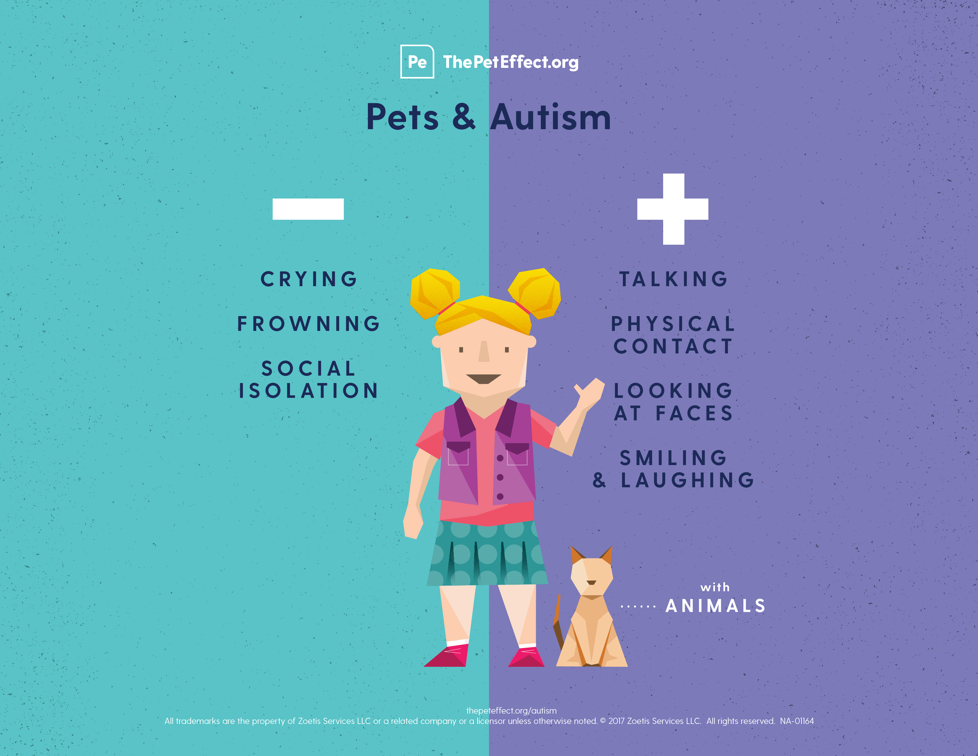 UNIT 6
HUMAN ANIMAL BOND RESEARCH INSTITUTE/HABRI
TIP
Apoie-se em vocabulário já
conhecido (pets, talking) e
em palavras parecidas com o
português (isolation, contact) para compreender melhor o texto.
LANGUAGE NOTE
-  less (= menos)
+ more (= mais)
HABRI. Pets and autism. 2017. Infográfico. Disponível em: https://habri.org/assets/uploads/HAB_The-Pet-Effect_Autism.png. Acesso em: 7 jun. 2022.
Singin’ in the Rain

I’m singing in the rain
Just singin’ in the rain
What a glorious feeling
I’m happy again
I’m laughing at clouds
So dark up above
The sun’s in my heart
And I’m ready for love
Let the stormy clouds chase
Everyone from the place
Come on with the rain
I have a smile on my face
I walk down the lane
With a happy refrain
Just singin’, singin’ in the rain
Dancing in the rain
I’m happy again
I’m singin’ and dancin’ in the rain
I’m dancin’ and singin’ in the rain
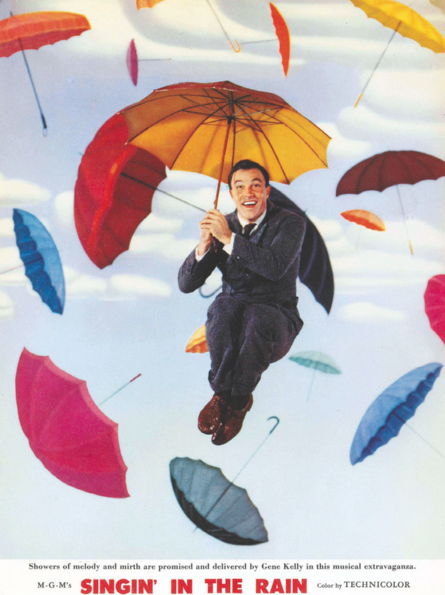 UNIT 7
METRO-GOLDWYN-MAYER
LANGUAGE NOTE
singin’ = singing
dancin’ = dancing
FREED, Arthur. Singin’ in the Rain. Intérprete: Gene Kelly. In: Singing in the Rain – Original Film Soundtrack. [S.l.]: River Records Scotland, 2008. 1 CD. Faixa 1.
UNIT 7
Kinds of music
LANGUAGE NOTE
R&B = rhythm and blues
UNIT 7
Musical instruments
PRONUNCIATION NOTE
Tanto em inglês quanto em português, ao dizermos algumas
palavras, não pronunciamos certas letras. A letra u, por
exemplo, não é pronunciada ao dizermos guitar ou “guitarra”.
Unit 7
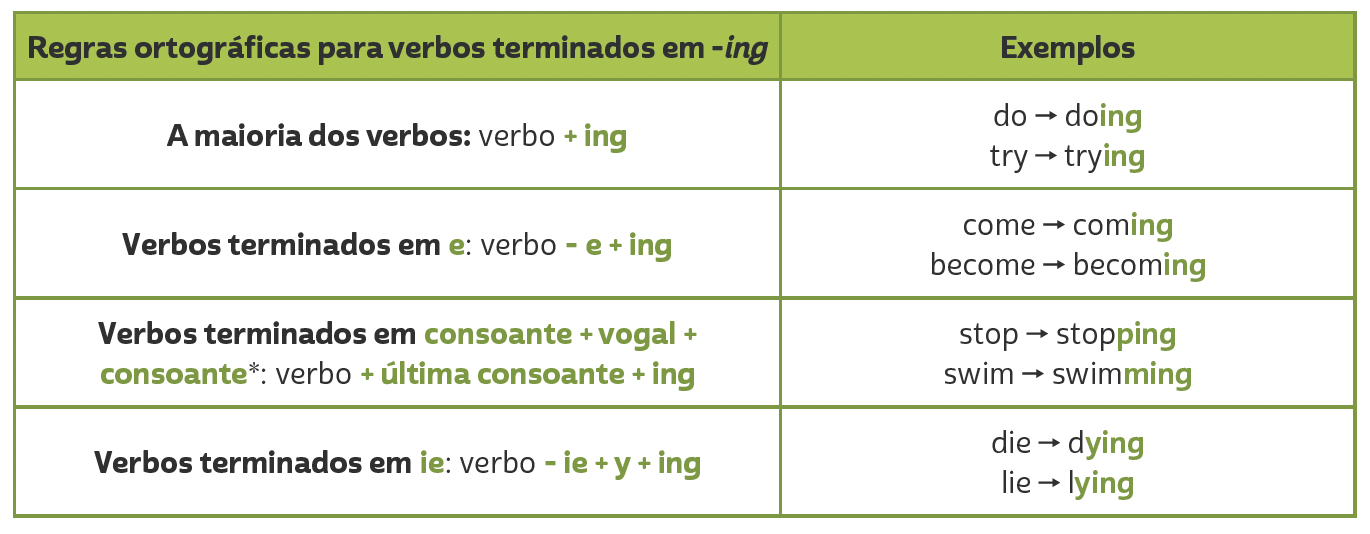 PRESENT CONTINUOUS
TIP
Em verbos terminados em CVC (consoante, vogal, consoante), como admit, get e run, dobramos a última consoante antes de acrescentar -ing (admitting, getting, running). No entanto, não dobramos a última consoante quando a sílaba tônica é a primeira. Dessa forma, em verbos como listen, happen e offer, apenas acrescentamos  -ing (listening, happening, offering).
My name is Mecias, and I am ten years old. I live in a village in the middle of the rainforest.

	In my village, there are a few houses surrounded by the jungle, which has lots of animals and birds. We go fishing in
canoes built by the people here in the village. There is a crocodile in the village port!
	At my school there are nineteen children, ranging in age from four to sixteen years old. We all study in the same classroom. We have wireless internet and a computer in our classroom! We study mathematics, the Portuguese language, history, natural sciences and geography, and very often we talk about conservation.
	We learn not to throw rubbish into the river, not to kill the
animals, and not to cut down trees unnecessarily. I like my class.
	My classmates, my teacher, and I like being in the middle of the forest and breathing clean air.
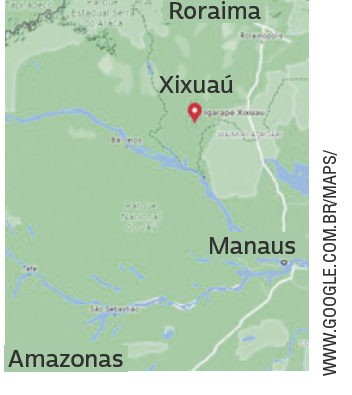 UNIT 8
THINK ABOUT IT!
Em algumas regiões do Brasil, é um desafio assegurar acesso a escolas para crianças e adolescentes. Que consequências a falta de educação escolar pode ter na vida desses jovens? Em sua opinião, o que deve ser feito para garantir que todas as
crianças e adolescentes no Brasil frequentem a escola?
HUGHES, Susan. Off to class: incredible and unusual schools around the world. Toronto: Owlkids Books, 2011. p. 12.
UNIT 8
Action verbs
TIP
Diagramas como este podem ajudar você a agrupar palavras e expressões por temas e, assim, contribuir para a ampliação e a fixação do vocabulário aprendido. Você pode fazer isso no papel ou no computador.
UNIT 8
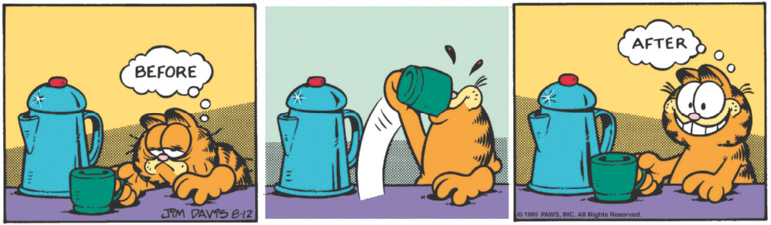 GARFIELD, JIM DAVIS © 1985 PAWS, INC.
ALL RIGHTS RESERVED / DIST.
BY ANDREWS MCMEEL SYNDICATION
TIP
DAVIS, Jim. Garfield. 2022. Disponível em: www.gocomics.com/garfield/1985/08/12. Acesso em: 9 jun. 2022..
Ao ler tirinhas, observe as relações entre os elementos verbais e os não verbais.
LANGUAGE NOTE
Uma forma de organizar o vocabulário que aprendeu é usar antônimos, como em:
before X after
love X hate
sleep X wake up
UNIT 8
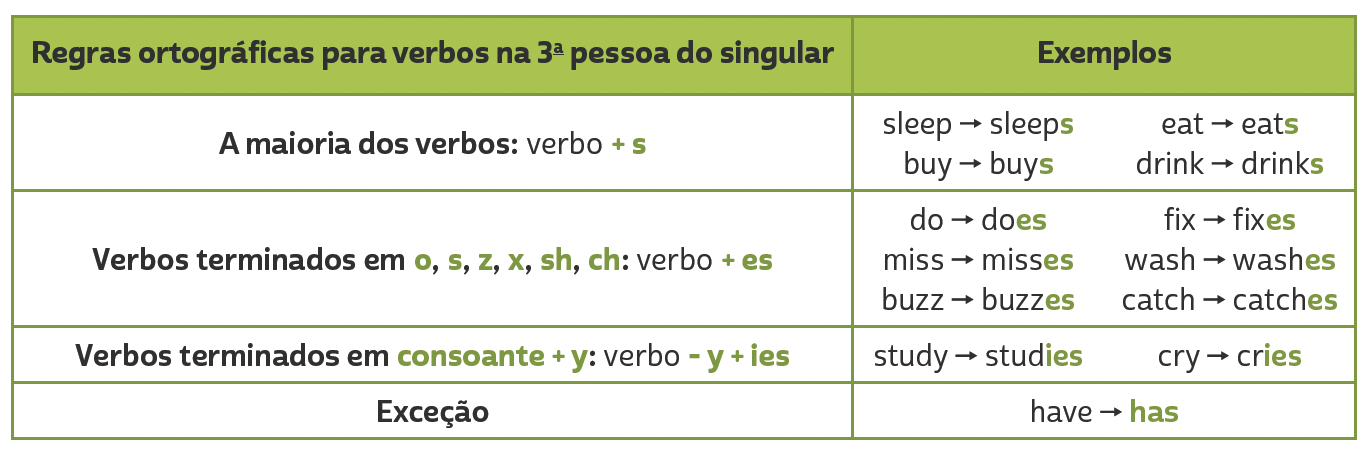 Simple present
(He/SHE/IT)
VOCABULARY CORNER
SAYING HELLO:
SAYING GOODBYE:
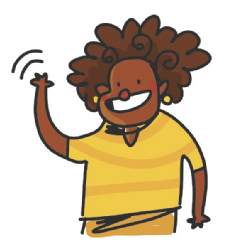 ILUSTRAÇÕES: GALVÃO BERTAZZI
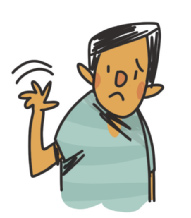 Unit 1:
GREETINGS AND FAREWELLS
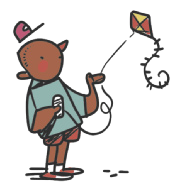 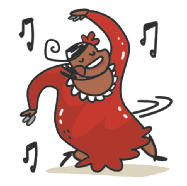 VOCABULARY CORNER
dancing
flying a kite
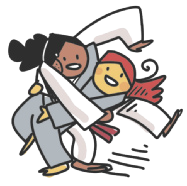 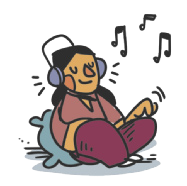 Unit 2: PERSONAL INTERESTS
listening to music
doing judo
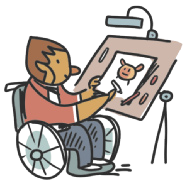 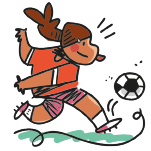 ILUSTRAÇÕES: GALVÃO BERTAZZI
drawing
playing soccer
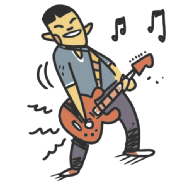 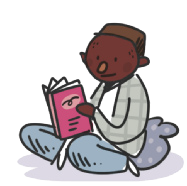 VOCABULARY CORNER
playing the guitar
reading
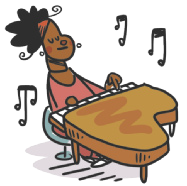 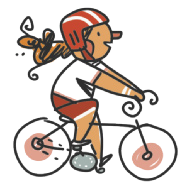 Unit 2: PERSONAL INTERESTS
riding a bike/cycling
playing the piano
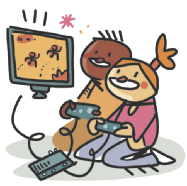 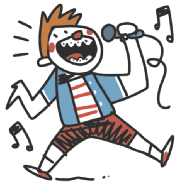 ILUSTRAÇÕES: GALVÃO BERTAZZI
playing video games
singing
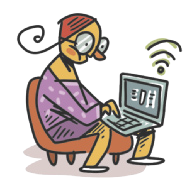 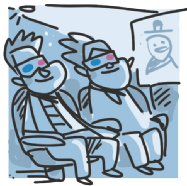 VOCABULARY CORNER
watching movies
surfing the net
Unit 2: PERSONAL INTERESTS
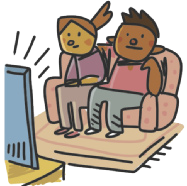 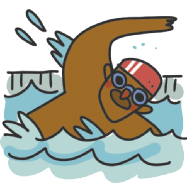 ILUSTRAÇÕES: GALVÃO BERTAZZI
watching TV
swimming
VOCABULARY CORNER
TIP
Unit 2: CARDINAL NUMBERS
Observe que os números
de 13 a 19 apresentam a
terminação -teen.  A palavra
teenager se refere a quem
tem entre 13 e 19 anos.
VOCABULARY CORNER
Unit 2: ORDINAL NUMBERS
LANGUAGE NOTE
1st = first
2nd = second
3rd = third
4th = fourth
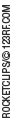 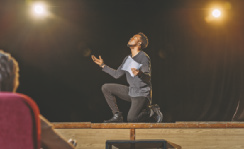 VOCABULARY CORNER
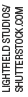 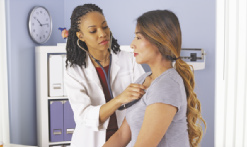 actor/actress
doctor
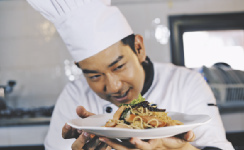 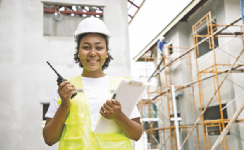 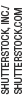 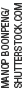 Unit 3: occupations
engineer
chef
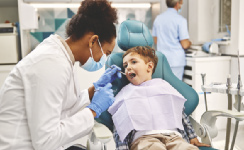 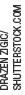 dentist
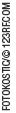 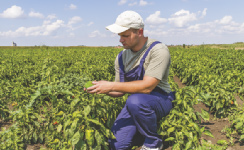 VOCABULARY CORNER
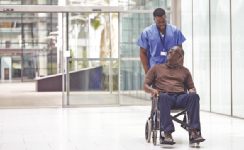 MONKEY BUSINESS IMAGES/
SHUTTERSTOCK.COM
farmer
nurse
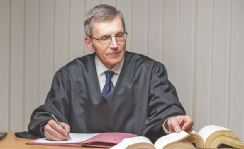 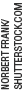 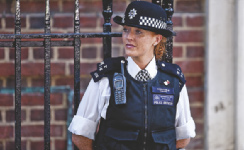 PCRUCIATTI/
SHUTTERSTOCK.COM
Unit 3: occupations
police officer
lawyer
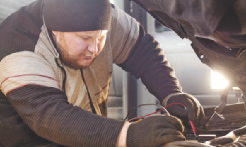 STUDIO 72/
SHUTTERSTOCK.COM
mechanic
VOCABULARY CORNER
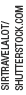 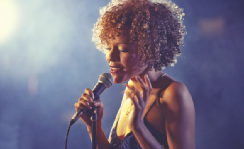 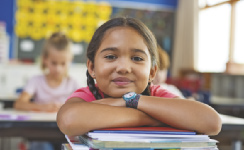 RIDO/
SHUTTERSTOCK.COM
singer
student
TOMWANG/
© 123RF.COM
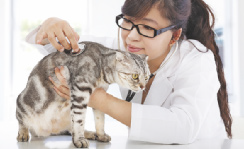 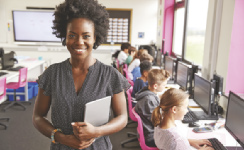 MONKEY BUSINESS IMAGES/
SHUTTERSTOCK.COM
Unit 3: occupations
PCRUCIATTI/
SHUTTERSTOCK.COM
teacher
vet
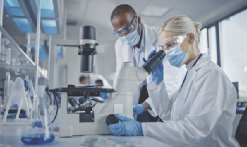 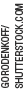 scientist
VOCABULARY CORNER
Unit 3: months of the year
countries
NATIONALITIES
VOCABULARY CORNER
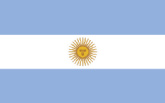 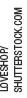 Argentina
Argentine, Argentinean (Argentinian)
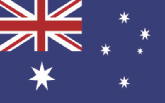 Australia
Australian
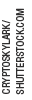 TIP
Unit 3: countries and nationalities
Busque agrupar as palavras
pela terminação, como
Japanese, Portuguese.
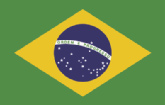 Brazil
Brazilian
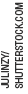 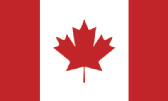 Canada
Canadian
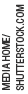 countries
NATIONALITIES
VOCABULARY CORNER
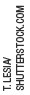 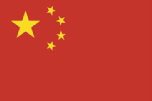 China
Chinese
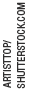 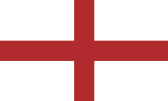 England
English
Unit 3: countries and nationalities
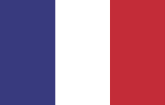 France
French
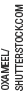 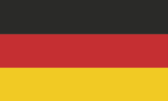 Germany
German
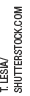 countries
NATIONALITIES
VOCABULARY CORNER
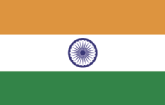 India
Indian
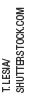 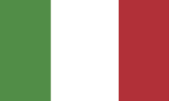 Italy
Italian
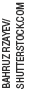 Unit 3: countries and nationalities
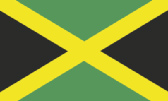 Jamaica
Jamaican
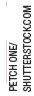 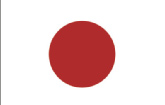 Japan
Japanese
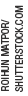 countries
NATIONALITIES
VOCABULARY CORNER
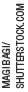 Mexico
Mexican
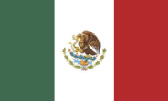 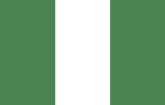 Nigeria
Nigerian
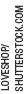 Unit 3: countries and nationalities
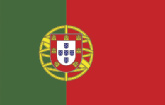 Portugal
Portuguese
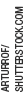 countries
NATIONALITIES
VOCABULARY CORNER
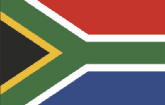 South Africa
South African
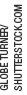 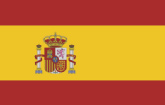 Spain
Spanish
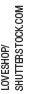 Unit 3: countries and nationalities
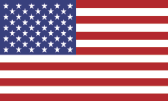 The United States
American
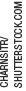 VOCABULARY CORNER
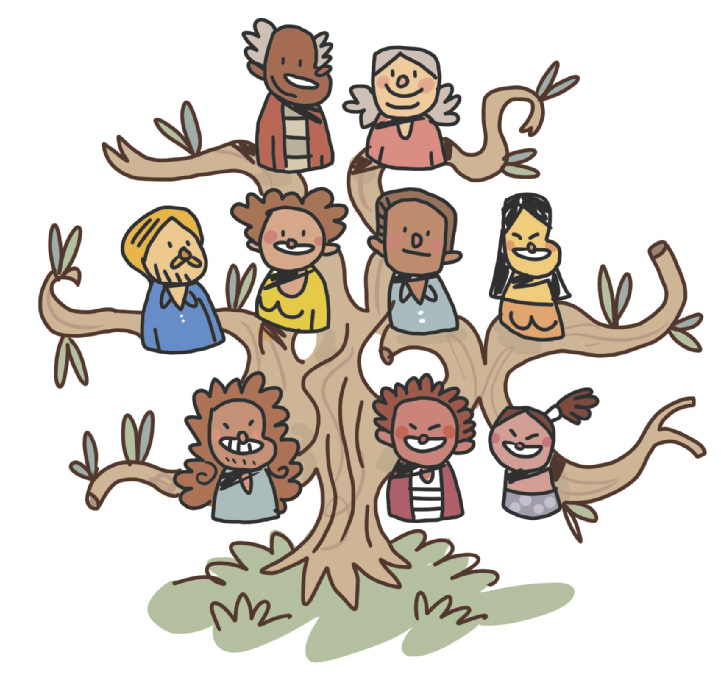 grandfather
grandmother
Unit 4: family members
aunt
mother
father
uncle
ME
cousin
brother
sister
ILUSTRAÇÕES: GALVÃO BERTAZZI
VOCABULARY CORNER
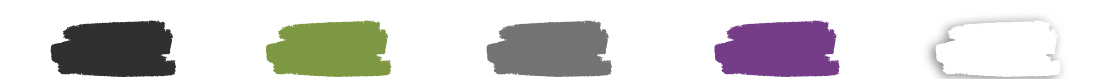 green
purple
white
black
gray/ grey
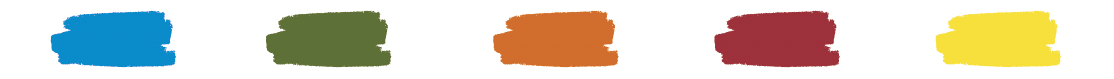 Unit 4: COLORS
dark green
red
yellow
blue
orange
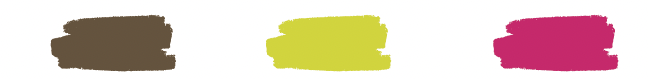 light green
brown
pink
VOCABULARY CORNER
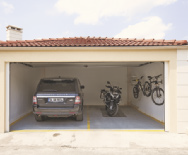 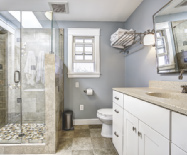 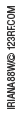 ERKANATBAS/
SHUTTERSTOCK.COM
bathroom
garage
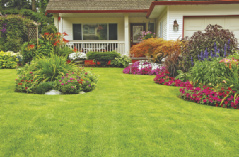 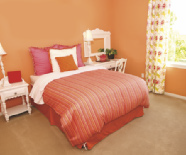 FOTOCRAFT/
SHUTTERSTOCK.COM
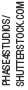 Unit 5: PARTS OF THE HOUSE
garden
bedroom
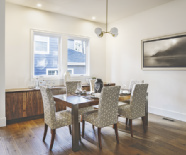 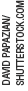 dining room
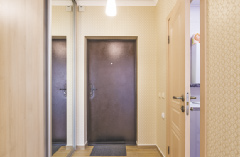 MADHOURSE/
SHUTTERSTOCK.COM
INSTA_PHOTOS/
SHUTTERSTOCK.COM
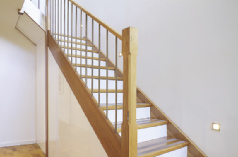 VOCABULARY CORNER
hall
stairs
MADHOURSE/
SHUTTERSTOCK.COM
JODIE JOHNSON/
SHUTTERSTOCK.COM
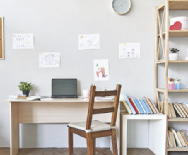 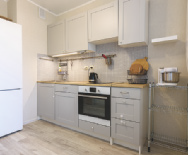 Unit 5: PARTS OF THE HOUSE
study
kitchen
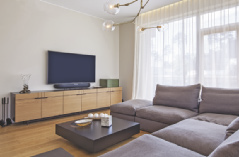 ALEX GORINS/
SHUTTERSTOCK.COM
living room
VOYSLA/
SHUTTERSTOCK.COM
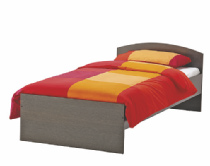 VOCABULARY CORNER
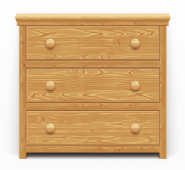 DIMA MOROZ/
SHUTTERSTOCK.COM
bed
chest of drawers
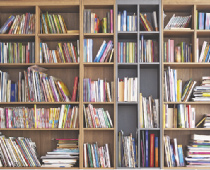 ANTHONY PAZ/
SHUTTERSTOCK.COM
Unit 5: FURNITURE
PAIKONG/
SHUTTERSTOCK.COM
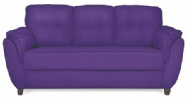 couch/sofa
bookcase
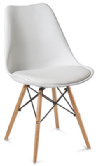 AV_PHOTO/
SHUTTERSTOCK.COM
chair
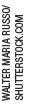 VOCABULARY CORNER
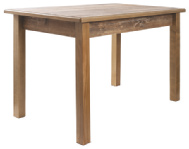 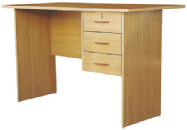 MARGO HARRISON/
SHUTTERSTOCK.COM
desk
table
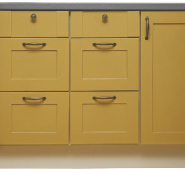 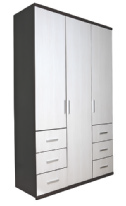 GRIGVOVAN/
SHUTTERSTOCK.COM
Unit 5: FURNITURE
OKCAMERA/
SHUTTERSTOCK.COM
wardrobe
kitchen cabinet
STUDIOVIN/
SHUTTERSTOCK.COM
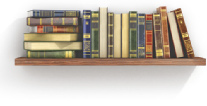 shelf
VOCABULARY CORNER
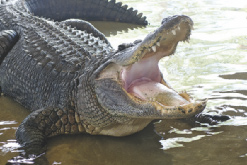 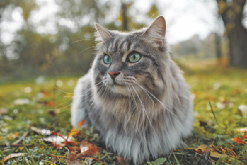 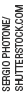 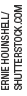 alligator
cat
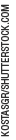 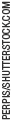 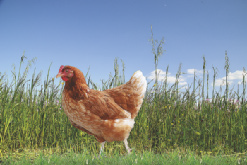 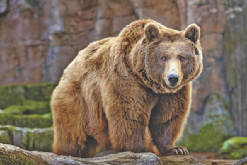 Unit 6: animals and pets
chicken
bear
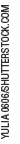 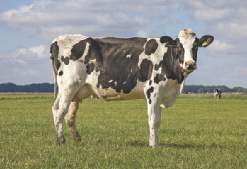 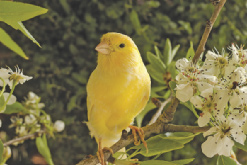 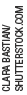 canary
cow
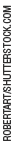 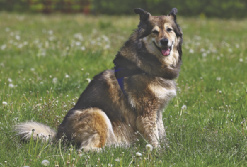 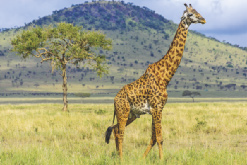 VOCABULARY CORNER
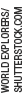 dog
giraffe
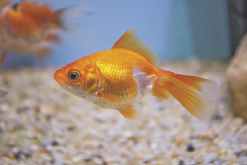 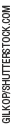 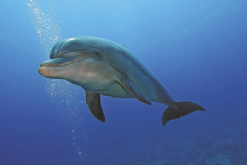 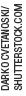 Unit 6: animals and pets
goldfish
dolphin
DMUSSMAN/
SHUTTERSTOCK.COM
POPIK22/
SHUTTERSTOCK.COM
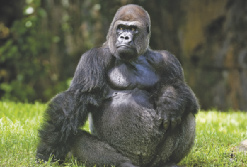 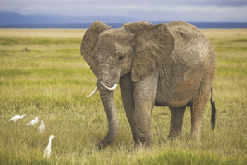 elephant
gorilla
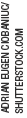 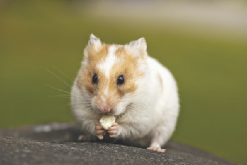 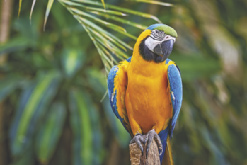 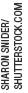 VOCABULARY CORNER
hamster
macaw
FA01813/
SHUTTERSTOCK.COM
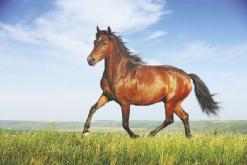 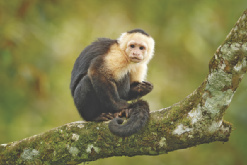 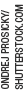 Unit 6: animals and pets
monkey
horse
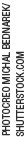 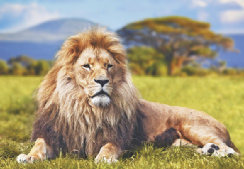 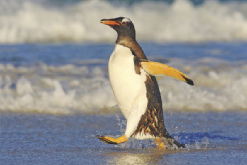 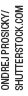 lion
penguin
KVASILEV/
SHUTTERSTOCK.COM
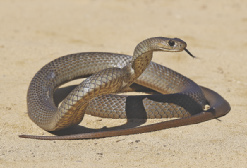 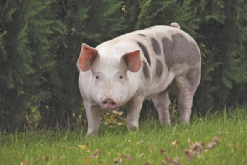 VOCABULARY CORNER
KEN GRIFFITHS/
SHUTTERSTOCK.COM
pig
snake
ROSELYNNE/
SHUTTERSTOCK.COM
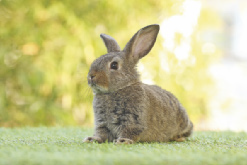 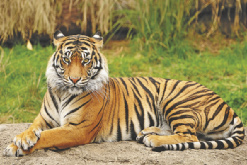 THINKER360/
SHUTTERSTOCK.COM
Unit 6: animals and pets
tiger
rabbit
KASCHIBO/
SHUTTERSTOCK.COM
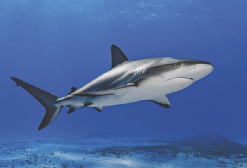 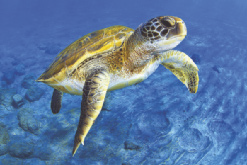 DAVID CARBO/
SHUTTERSTOCK.COM
shark
turtle
VOCABULARY CORNER
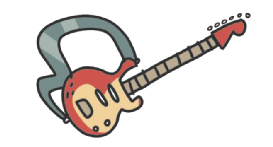 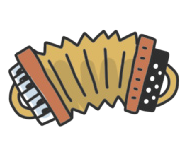 accordion
electric guitar
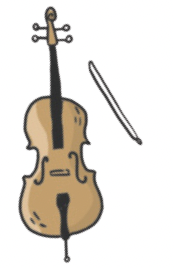 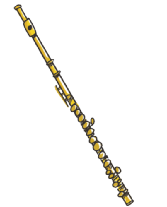 Unit 7: musical instruments
flute
cello
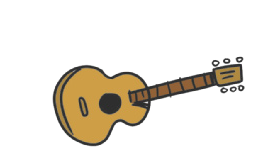 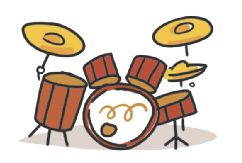 ILUSTRAÇÕES: GALVÃO BERTAZZI
drums
guitar
VOCABULARY CORNER
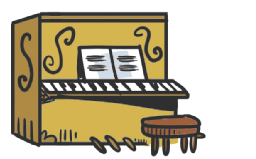 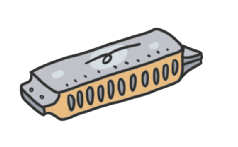 harmonica
piano
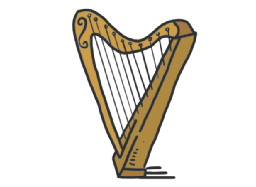 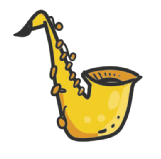 Unit 7: musical instruments
saxophone
harp
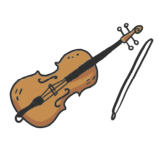 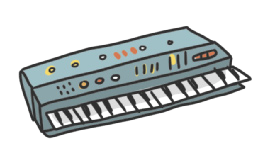 ILUSTRAÇÕES: GALVÃO BERTAZZI
keyboard
violin
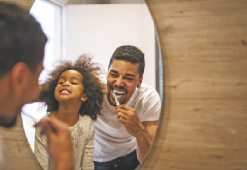 YUGANOV KONSTANTIN/
SHUTTERSTOCK.COM
VOCABULARY CORNER
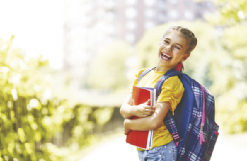 BBERNARD/
SHUTTERSTOCK.COM
brush my teeth
go to school
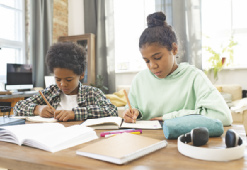 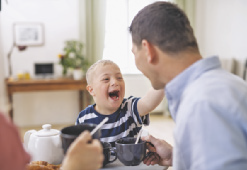 HALFPOINT/
SHUTTERSTOCK.COM
Unit 8: action verbs
PRESSMASTER/
SHUTTERSTOCK.COM
have/eat breakfast
do homework
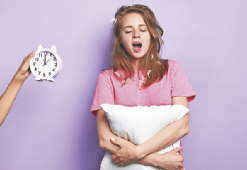 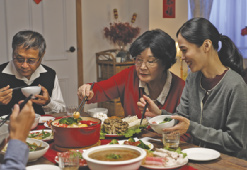 PRPICTURESPRODUCTION/
SHUTTERSTOCK.COM
UFABIZPHOTO/
© 123RF.COM
go to bed
have/eat dinner
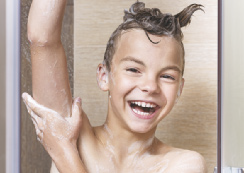 MONKEY BUSINESS IMAGES/
SHUTTERSTOCK.COM
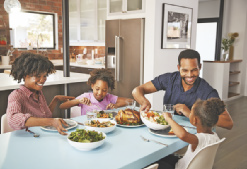 VOCABULARY CORNER
VALIZA/SHUTTERSTOCK.COM
have/eat lunch
take a shower
THIRAWATANA 
PHAISALRATANA/
SHUTTERSTOCK.COM
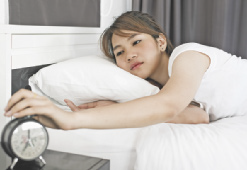 TRAVELPIXS/
SHUTTERSTOCK.COM
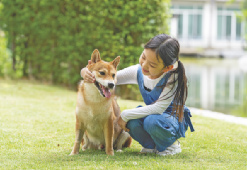 Unit 8: action verbs
wake up
play with the dog
DANI LLAO CALVET/
SHUTTERSTOCK.COM
WAVEBREAKMEDIA/
SHUTTERSTOCK.COM
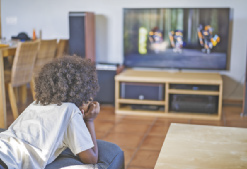 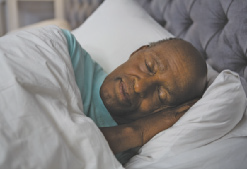 sleep
watch TV
VOCABULARY CORNER
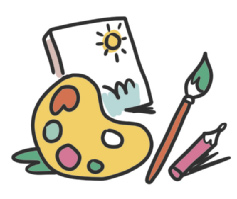 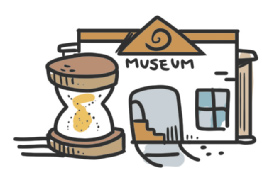 Arts/Art
History
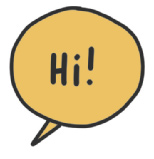 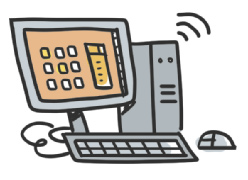 Unit 8: school subjects
ICT (Information and Communication Technologies)
English
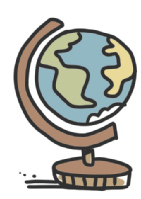 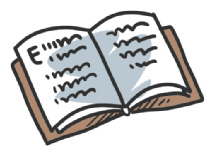 ILUSTRAÇÕES: GALVÃO BERTAZZI
Geography
Literature
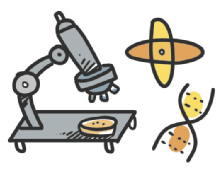 VOCABULARY CORNER
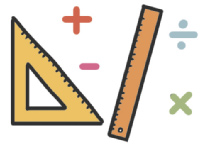 Maths/Math/Mathematics
Science
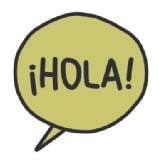 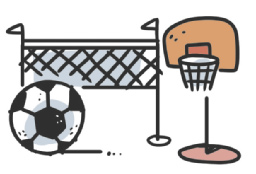 Unit 8: school subjects
Spanish
Physical Education (P.E.)
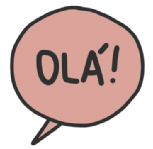 ILUSTRAÇÕES: GALVÃO BERTAZZI
Portuguese
VOCABULARY CORNER
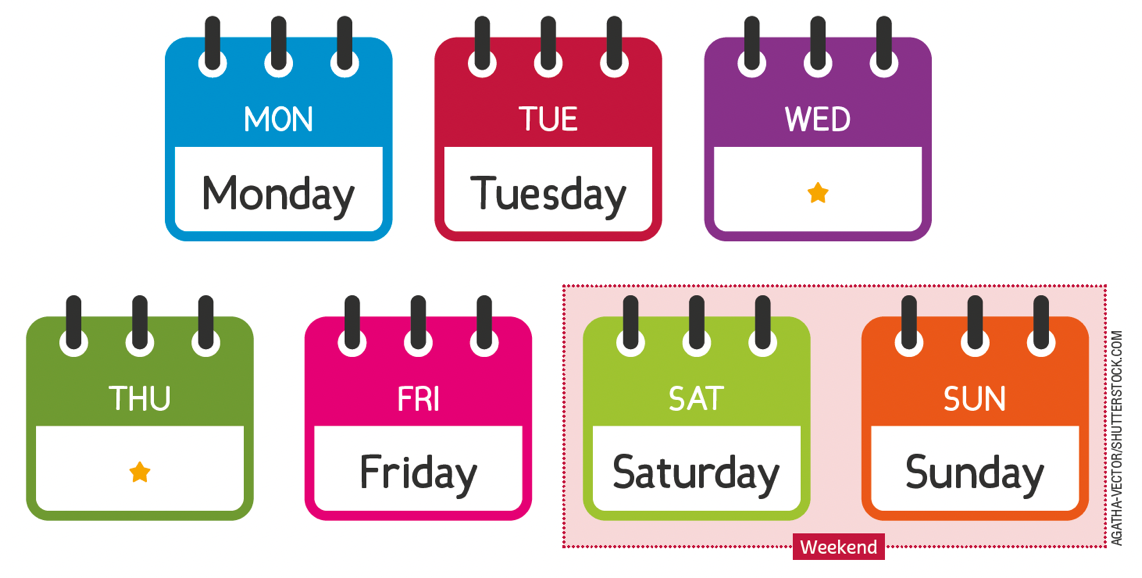 Wednesday
Unit 8: days of the week
Thursday
weekend
VOCABULARY CORNER
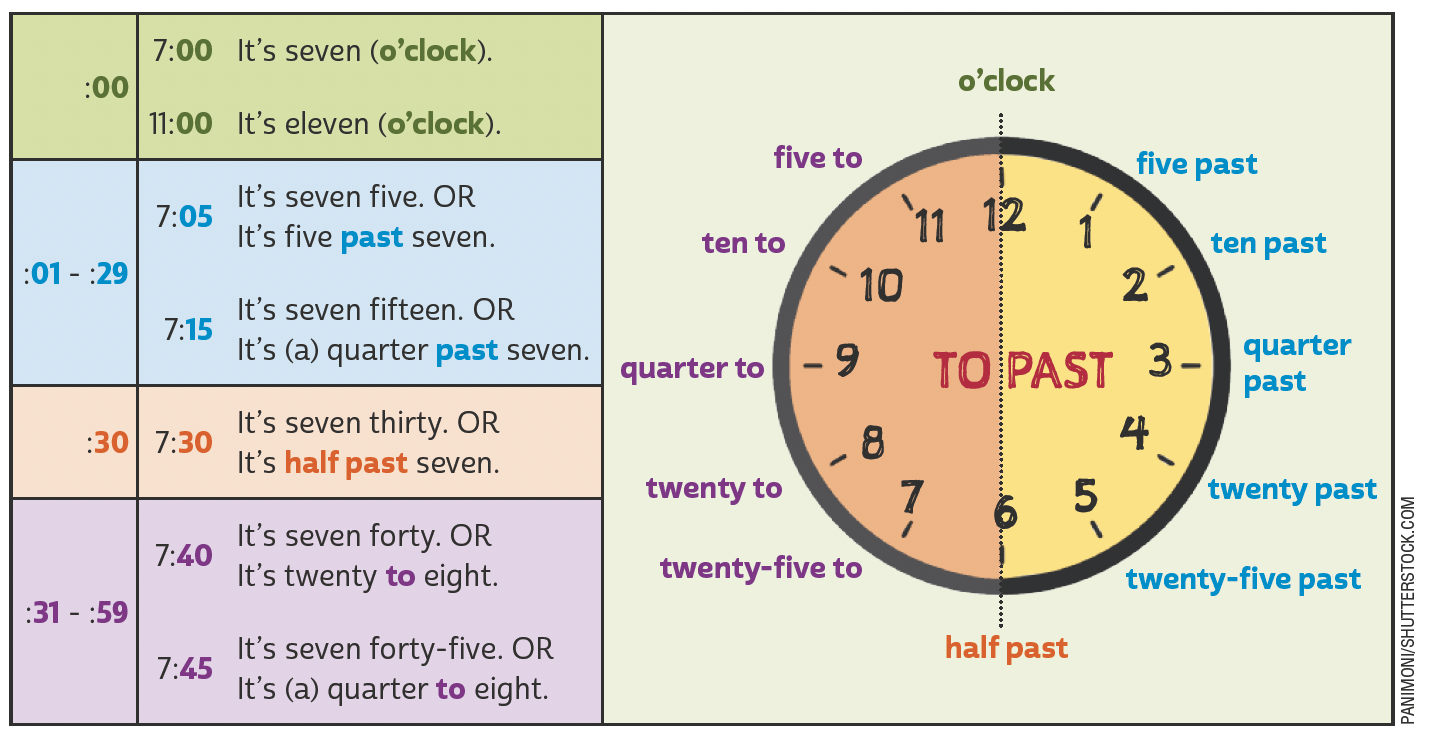 Unit 8: telling the time
LANGUAGE REFERENCE
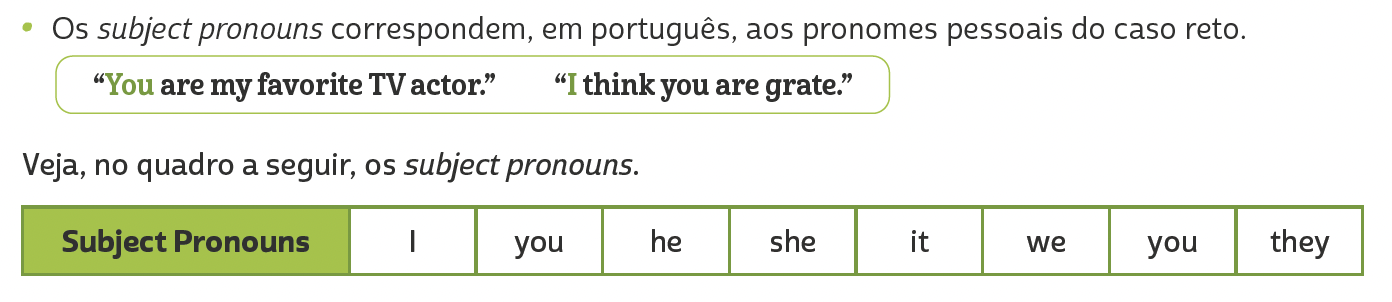 Unit 1:
Subject pronouns
LANGUAGE REFERENCE
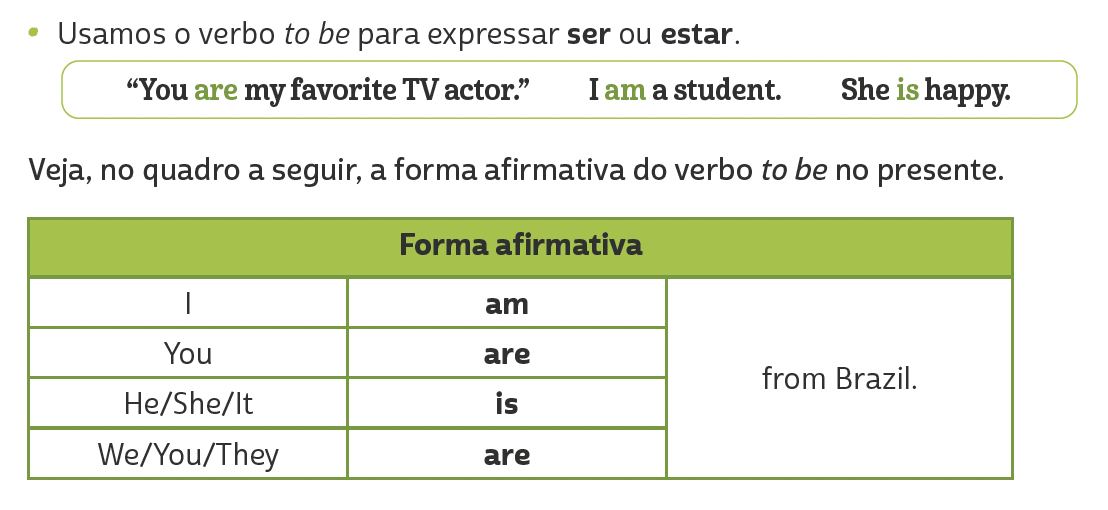 Unit 1:
VERB TO BE: AFFIRMATIVE FORM
LANGUAGE REFERENCE
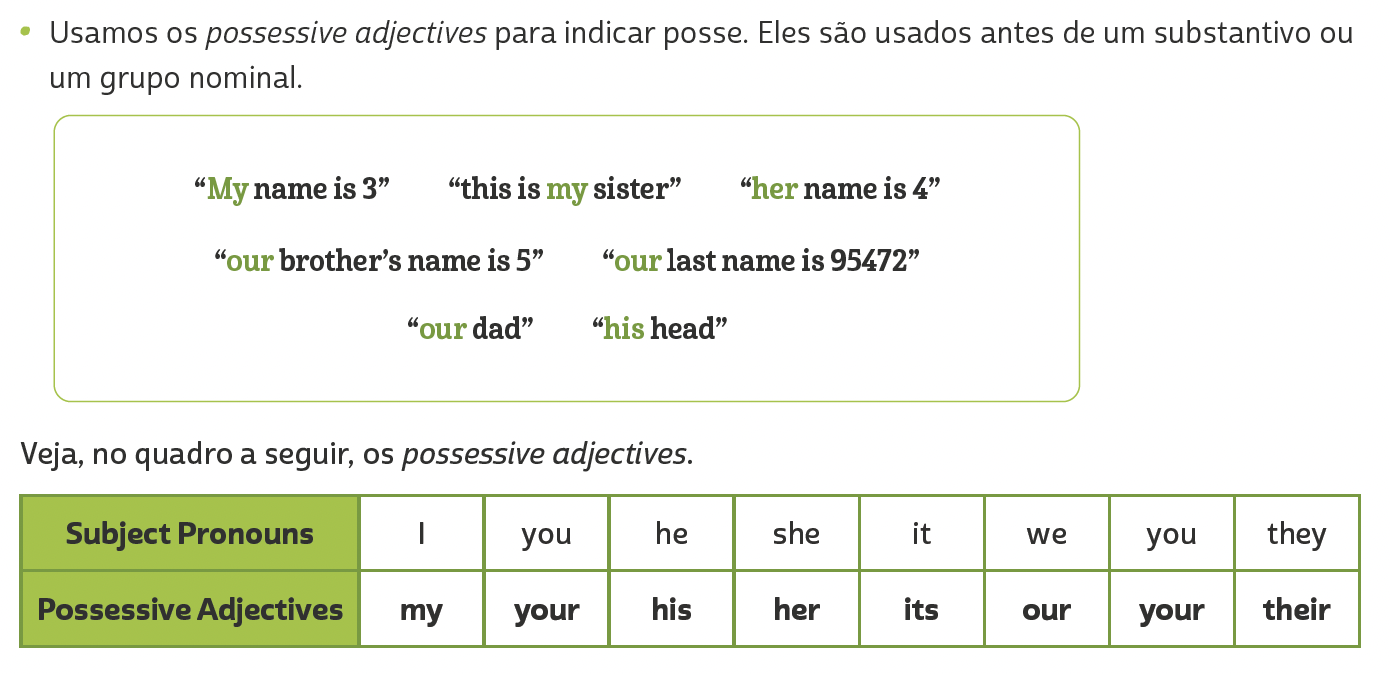 Unit 2:
Possessive adjectives
LANGUAGE REFERENCE
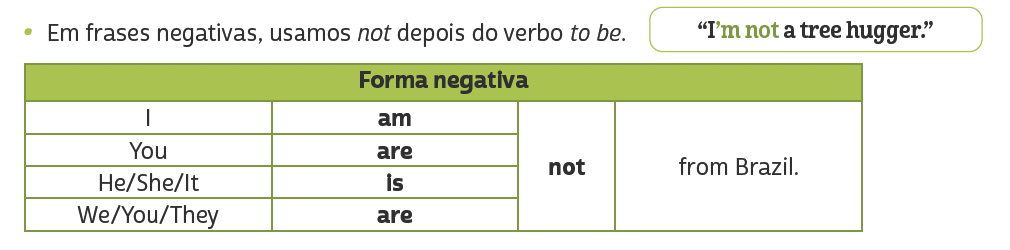 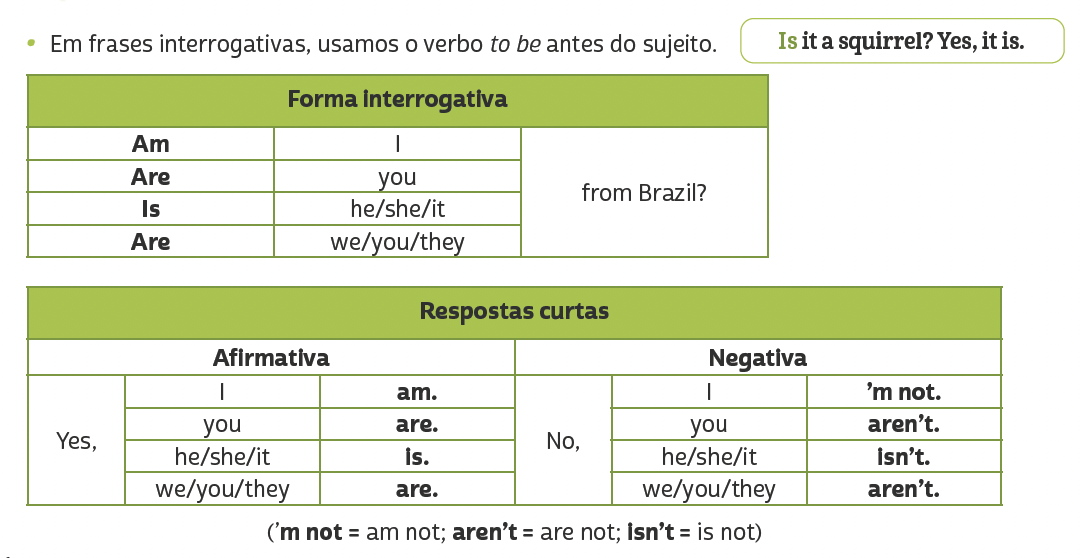 Unit 3:
Verb to be: negative and interrogative forms
LANGUAGE REFERENCE
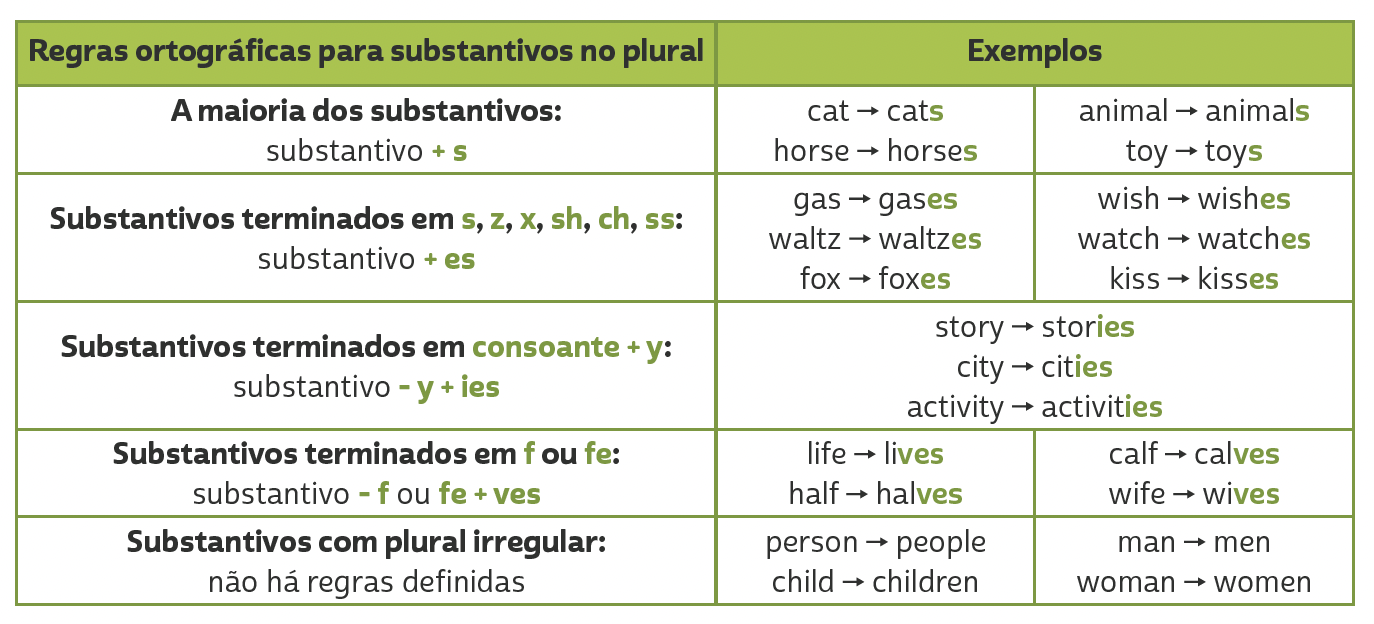 Unit 4:
PLURALS
LANGUAGE REFERENCE
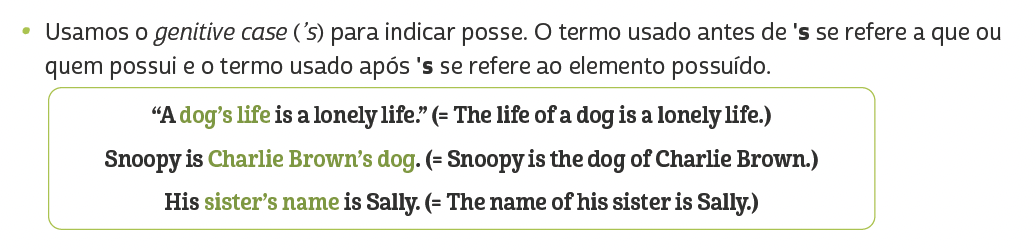 Unit 4:
GENITIVE CASE (‘S)
LANGUAGE REFERENCE
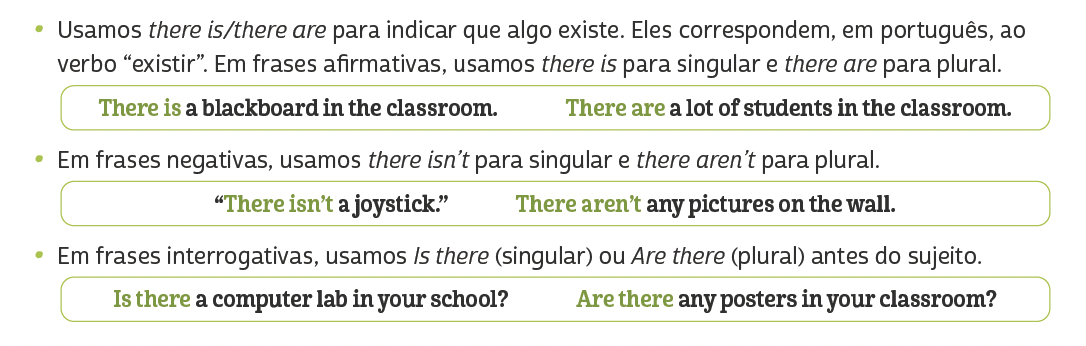 Unit 5:
THERE IS/THERE ARE
LANGUAGE REFERENCE
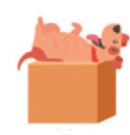 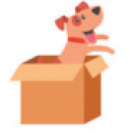 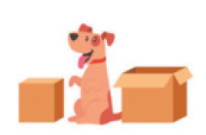 on
in
between
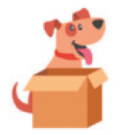 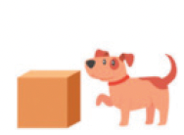 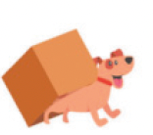 Unit 5: PREPOSITIONS OF PLACE
behind
next to
under
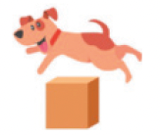 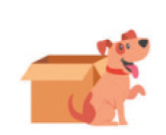 IEMONO//SHUTTERSTOCK.COM
above
in front of
LANGUAGE REFERENCE
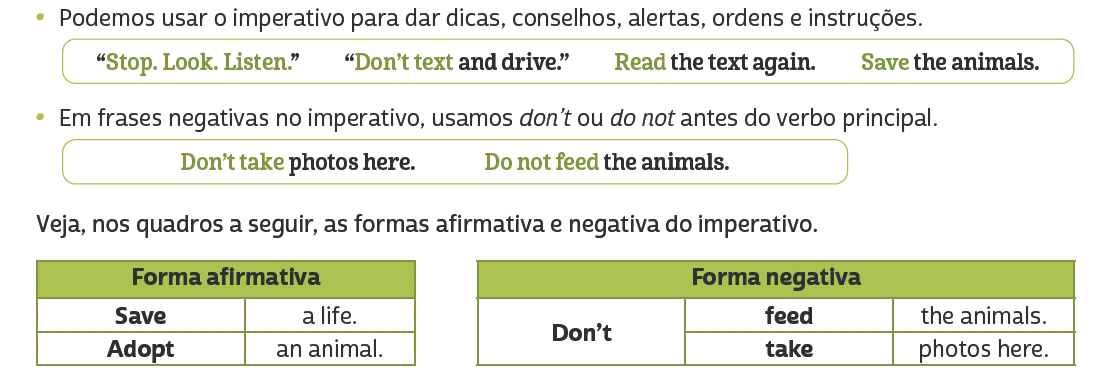 Unit 6: imperative
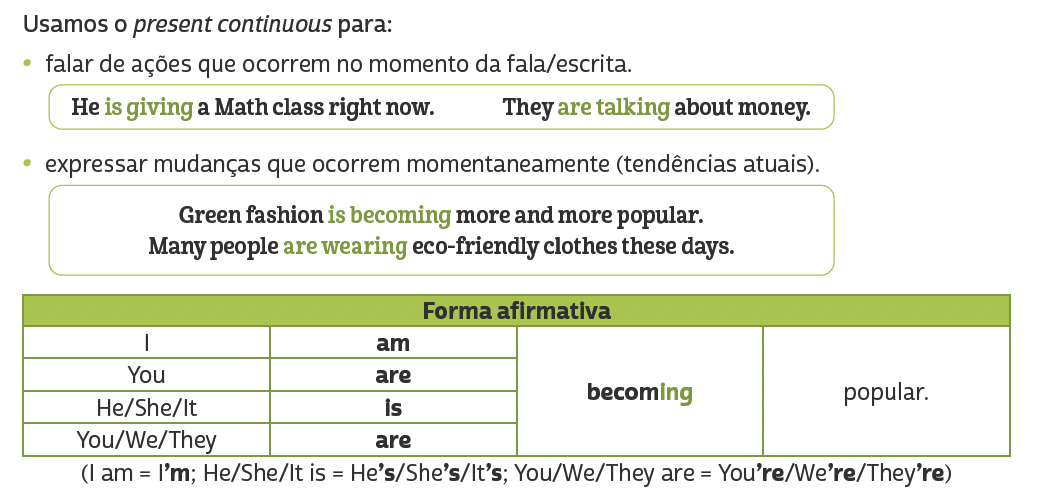 LANGUAGE REFERENCE
Unit 7: present continuous
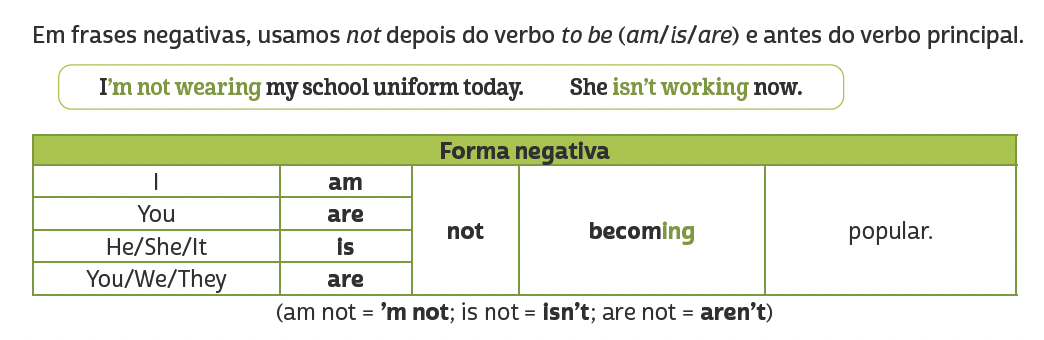 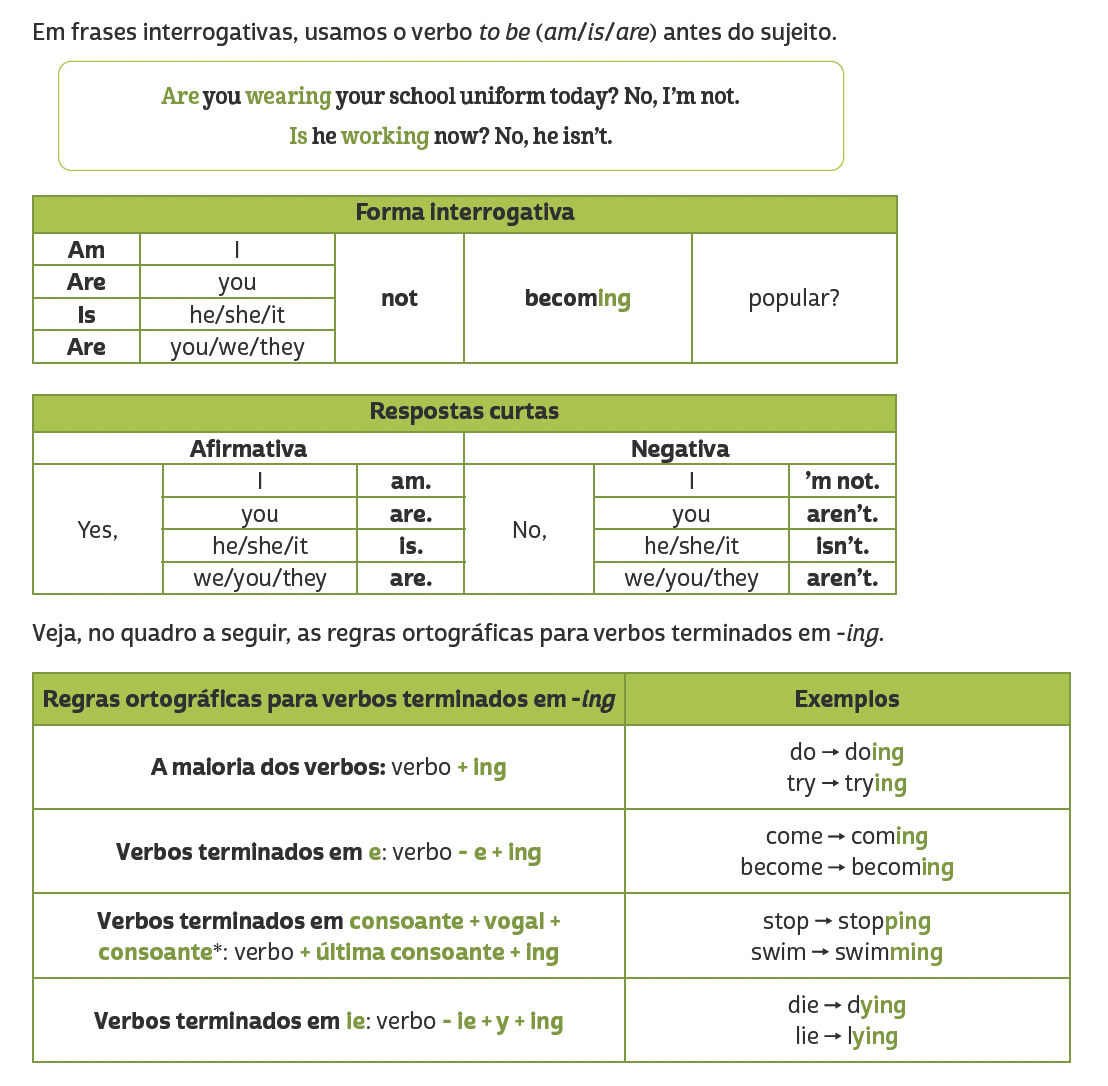 LANGUAGE REFERENCE
Unit 7: present continuous
TIP
Em verbos terminados em CVC (consoante, vogal, consoante), como admit, get e run, dobramos a última consoante antes de acrescentar -ing (admitting, getting, running). No entanto, não dobramos a última consoante quando a sílaba tônica é a primeira. Dessa forma, em verbos como listen, happen e offer, apenas acrescentamos  -ing (listening, happening, offering).
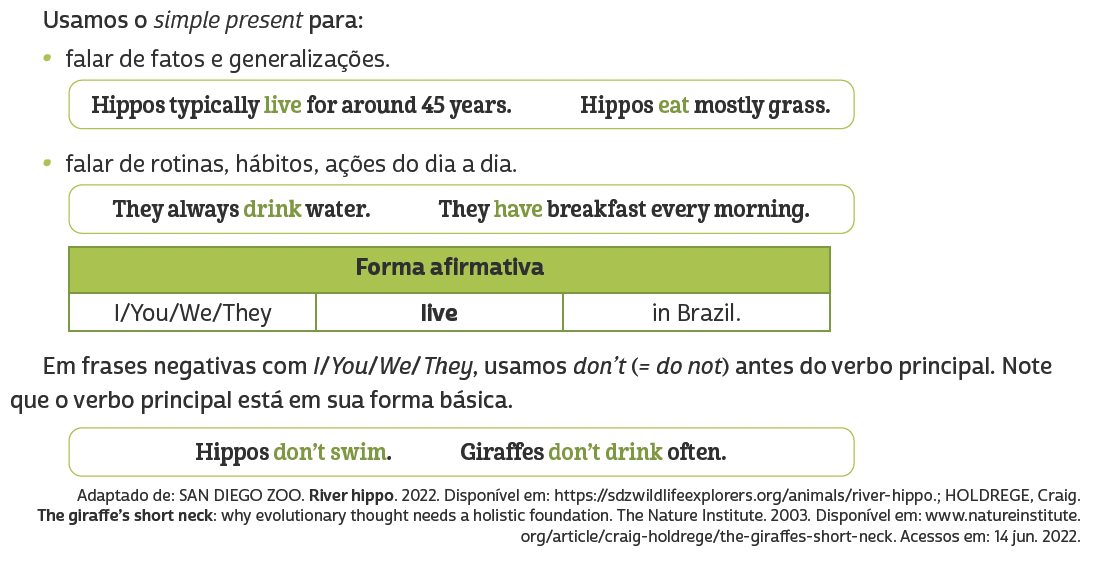 LANGUAGE REFERENCE
Unit 8: simple present (i/you/we/they)
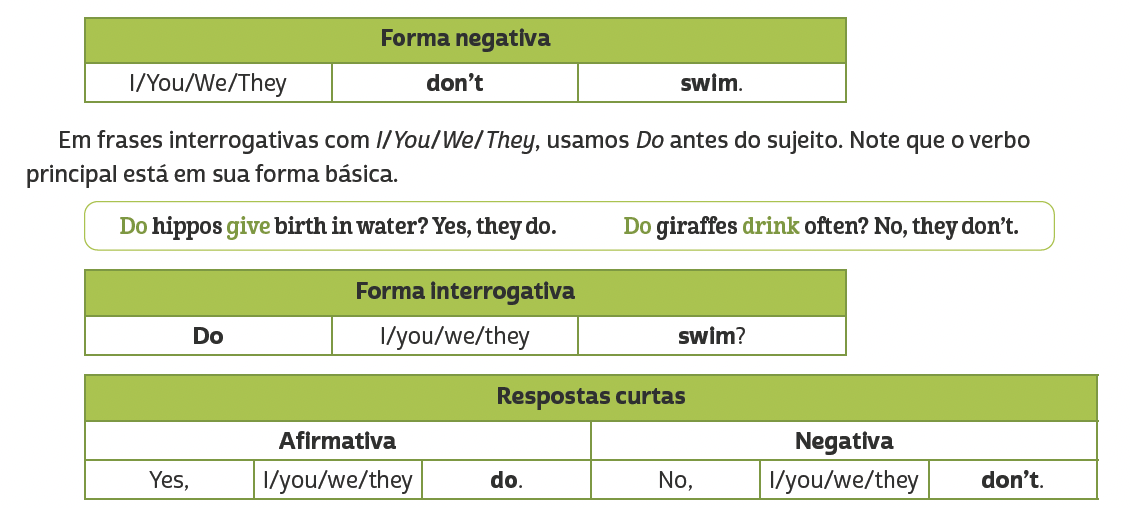 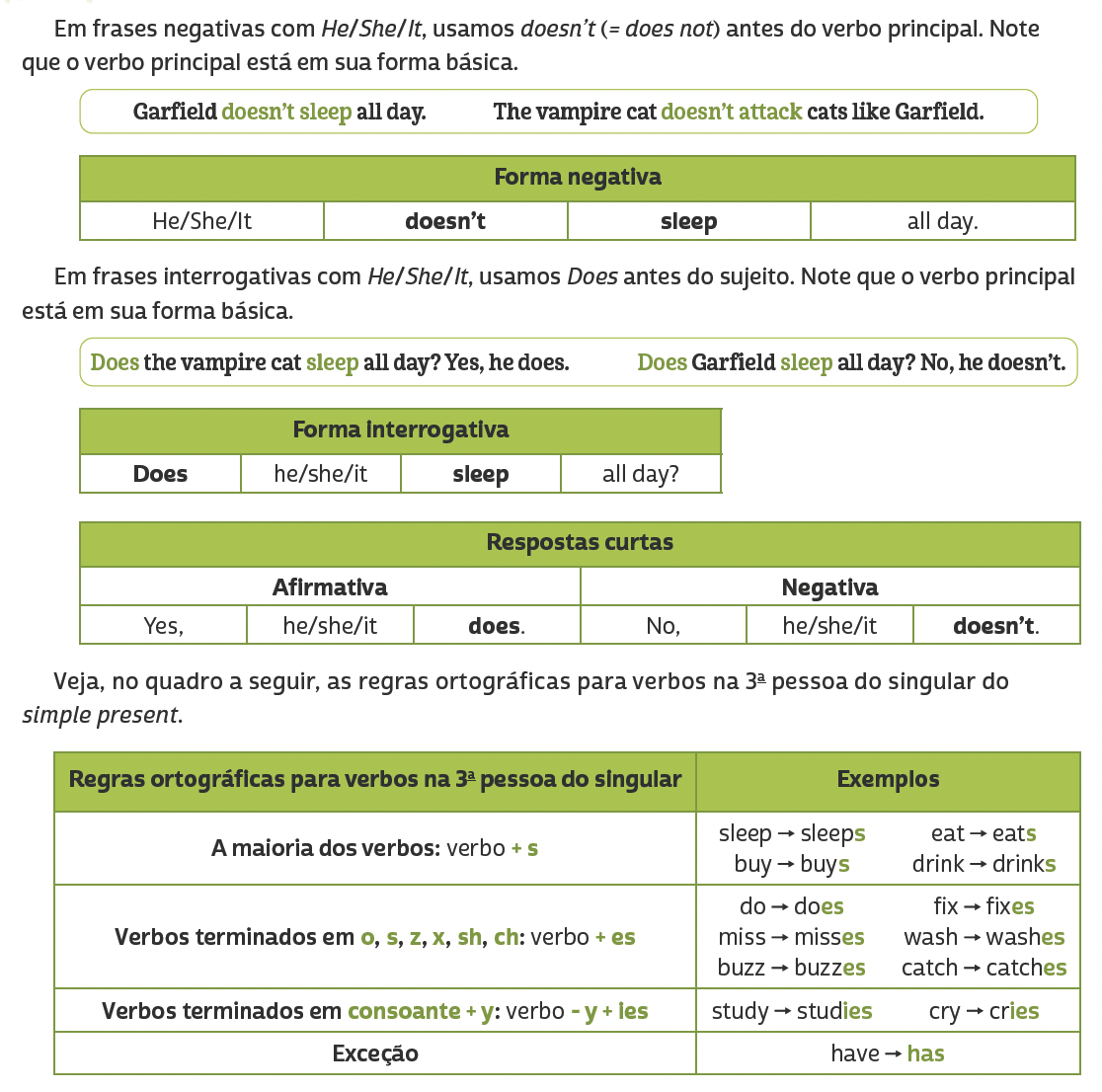 LANGUAGE REFERENCE
Unit 8: simple present (HE/SHE/IT)